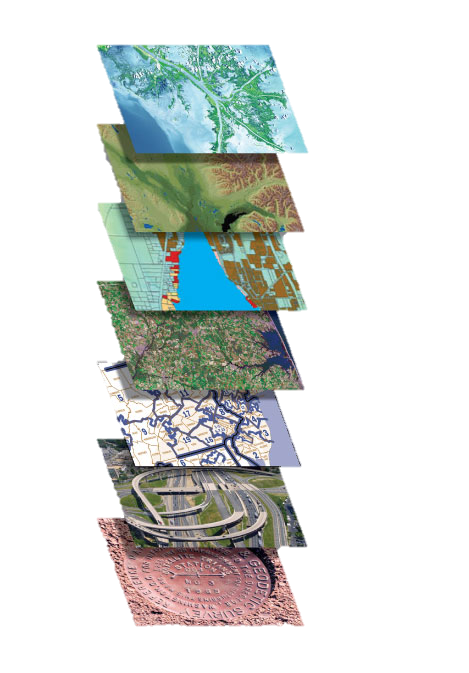 Advancing Geographic Place-Based Understanding    for Decision-Making
US National Spatial Data Infrastructure
Vietnam Delegation Briefing
Ivan DeLoatch
Executive Director
Federal Geographic Data Committee
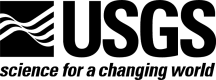 [Speaker Notes: Ivan DeLoatch]
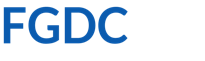 Linking Geographic Information
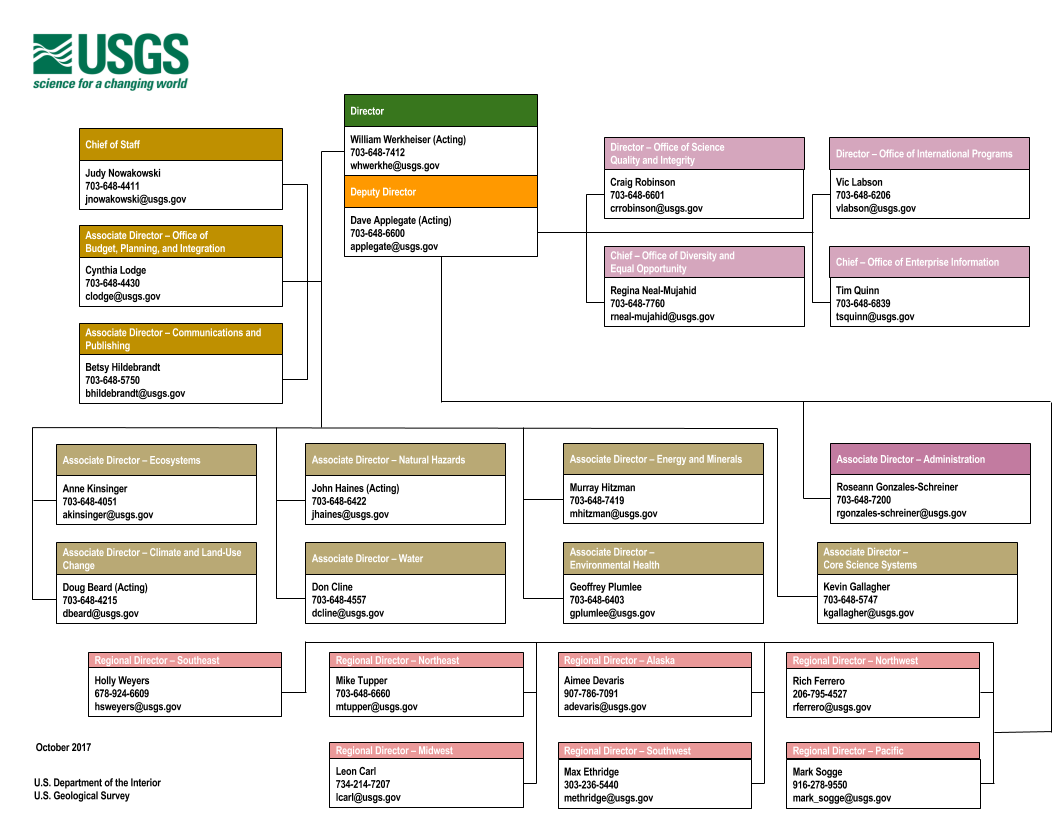 Core Science Systems
Mission Area
USGS, CSS, FGDC Org Chart and Intro
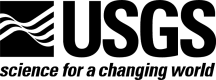 2
[Speaker Notes: The FGDC Office of the Secretariat, is administered by the USGS]
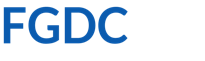 Linking Geographic Information
Core Science Systems
Associate Director -
Core Science Systems
Federal Geographic Data Committee (FGDC)
National Geospatial Program
National Cooperative Geologic Mapping Program (NCGMP)
National Geological & Geophysical Data Preservation Program & National Laboratories
Core Science Analytics and Libraries
National Geospatial Technical Operations Center (NGTOC)
Core Research Center (CRC)
National Ice Core Laboratory (NICL)
John Wesley Powell Center
Kevin Gallagher
703-648-5747
kgallagher@usgs.gov
Ivan Deloatch, 
FGDC Executive Director
Mike Tischler
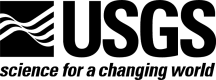 3
[Speaker Notes: FGDC and the National Map reside within the Core Science Systems mission area.]
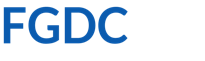 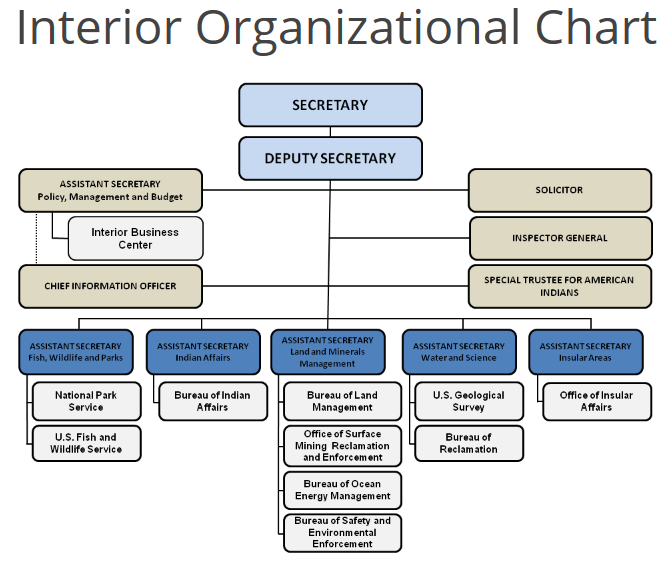 Linking Geographic Information
A-16 FGDC Chair
-Geospatial Information
Officer
-DOI SAOGI
-Managing Partner
 of GeoPlatform
Delegated FGDC Chair
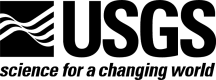 4
[Speaker Notes: Alignment within the department of interior]
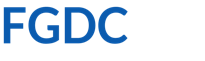 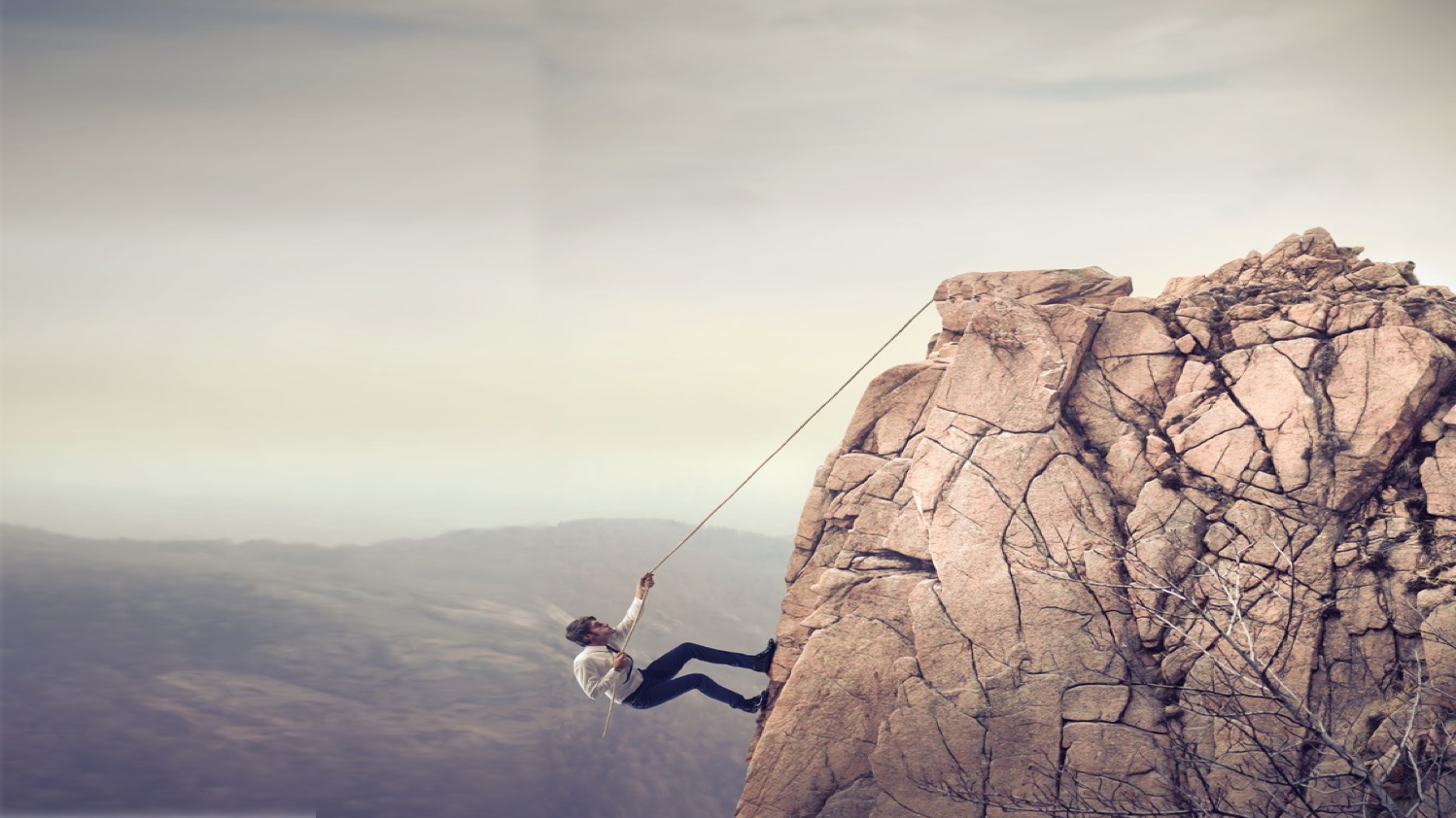 Linking Geographic Information
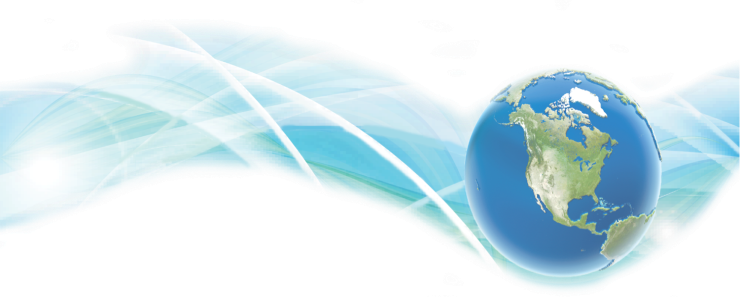 Our Journey Advancing Geographic Place-Based Understanding for the Nation
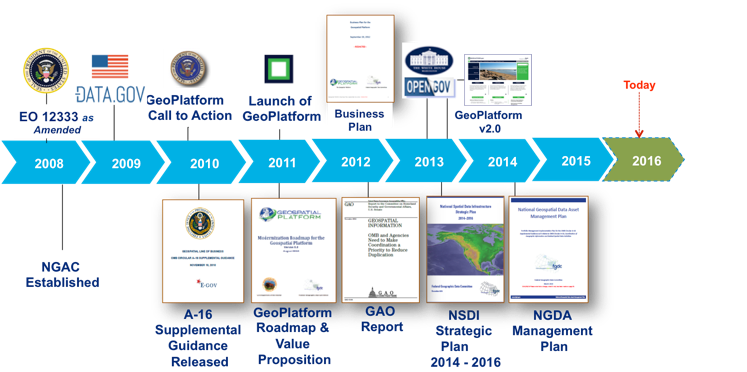 National Spatial  Data Infrastructure
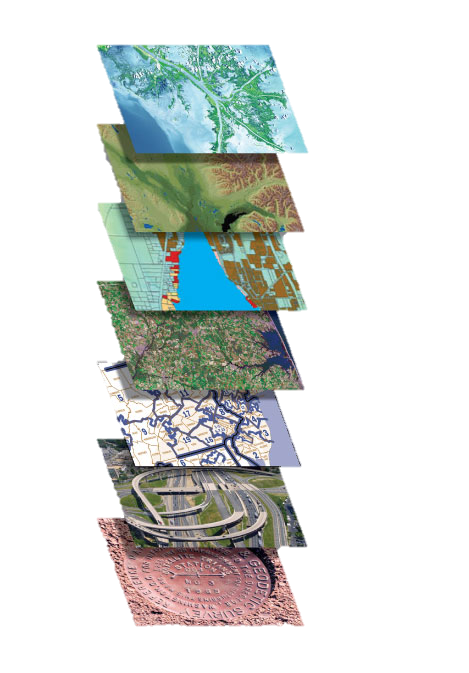 1990
The United States Federal Geographic Data Committee (FGDC) was Established to Coordinate the Nations Geographic Information and Federal Spatial Data Activities
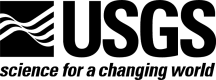 5
[Speaker Notes: The FGDC was established to coordinate the nations Geographic information and federal spatial data activities.

Since 2008 we have have worked to optimize our capabilities using architecture principles to establish services under a line of business framework. Over the past year we have made the most significant progress using the LOB concept.]
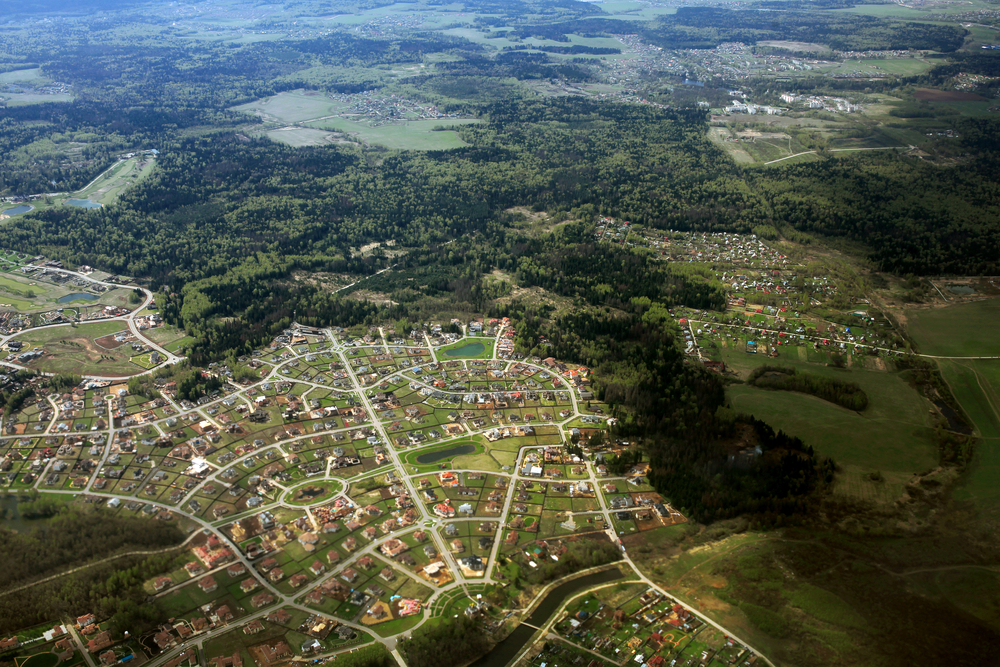 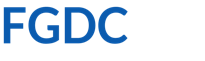 Advancing the Use of Geographic Information for the Nation
NSDI Framework for Linking Geographic Information
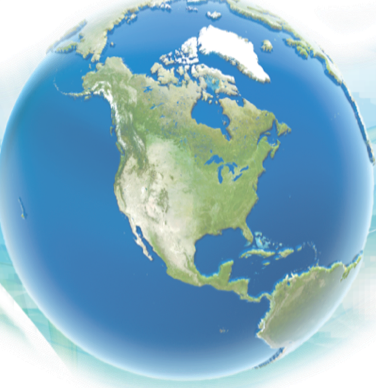 Partnerships
Policies
Standards
Procedures
Data
Technology
National Spatial  Data Infrastructure
The NSDI Provides a framework of polices, standards, procedures, data and technology to support the effective coordination and sharing of spatial information among a community of stakeholders.
6
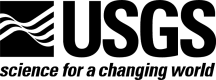 [Speaker Notes: Like other infrastructures in the finance, utility and transportation sector we have an infrastructure and framework to support the use of geographic information is needed. 

The US NSDI Framework components include:

Partnerships for coordination and collaboration
Policies, procedures, and Standards for data sharing, management and interoperability 
Data and Technology services to support access and use of geospatial information

The framework provides the foundational components that have helped our nation advance the use of geographic information and spatial services.  I will provide more detail on the following slides.]
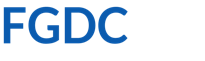 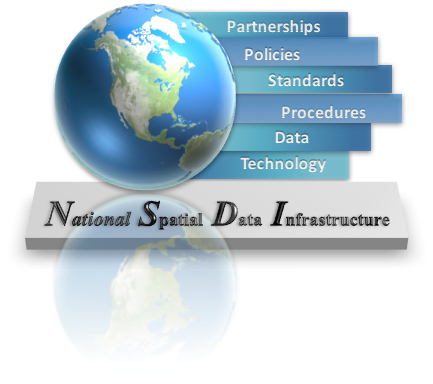 Linking Geographic Information
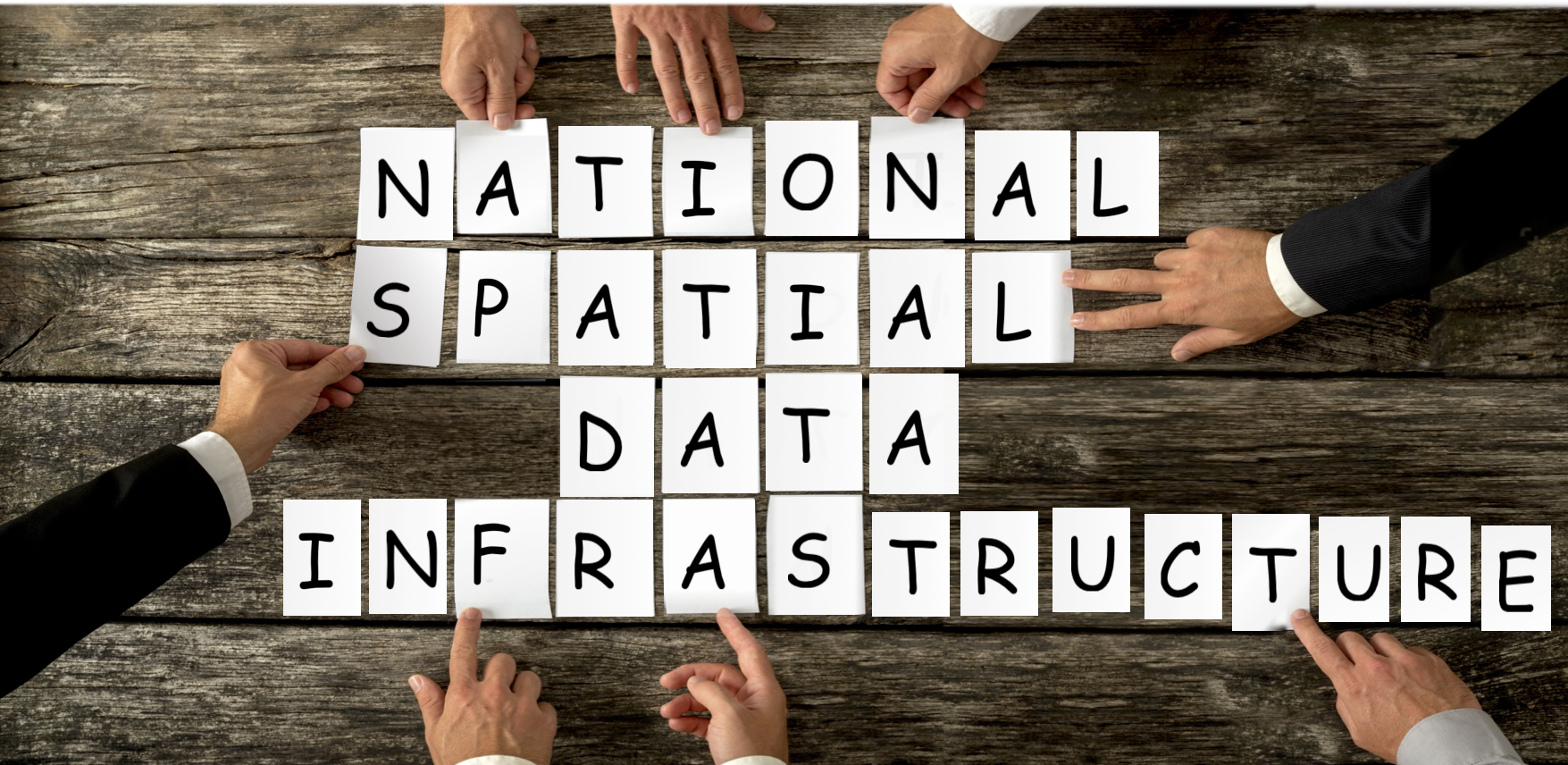 NSDI Partnerships & Collaboration
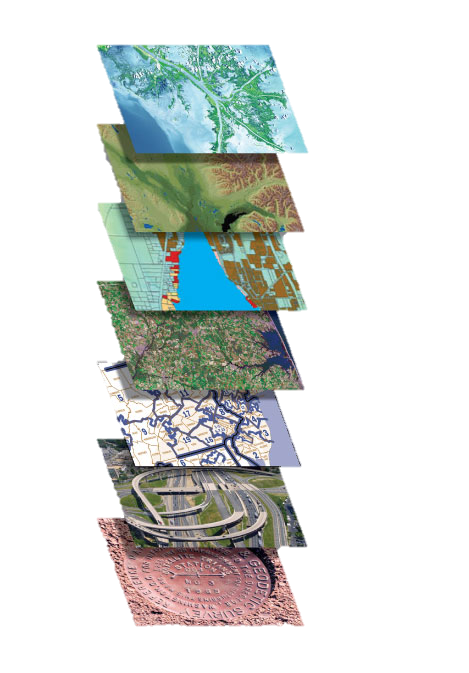 Federal
State & Local
Tribal
Private & Professional
Academia
International
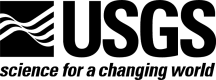 7
[Speaker Notes: The FGDC includes at its core a vision for a spatial data infrastructure that supports local to global interests.

To achieve that vision we must have effective partnerships thus it is the first component in the NSDI Framework
We have built a coalition that includes Federal partners from our 32 Federal organizations, State & Local leaders from our 50 states and territories, Tribal governments, the private sector and academic community and we collaborate in the development of regional and global SDI’s.]
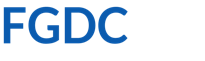 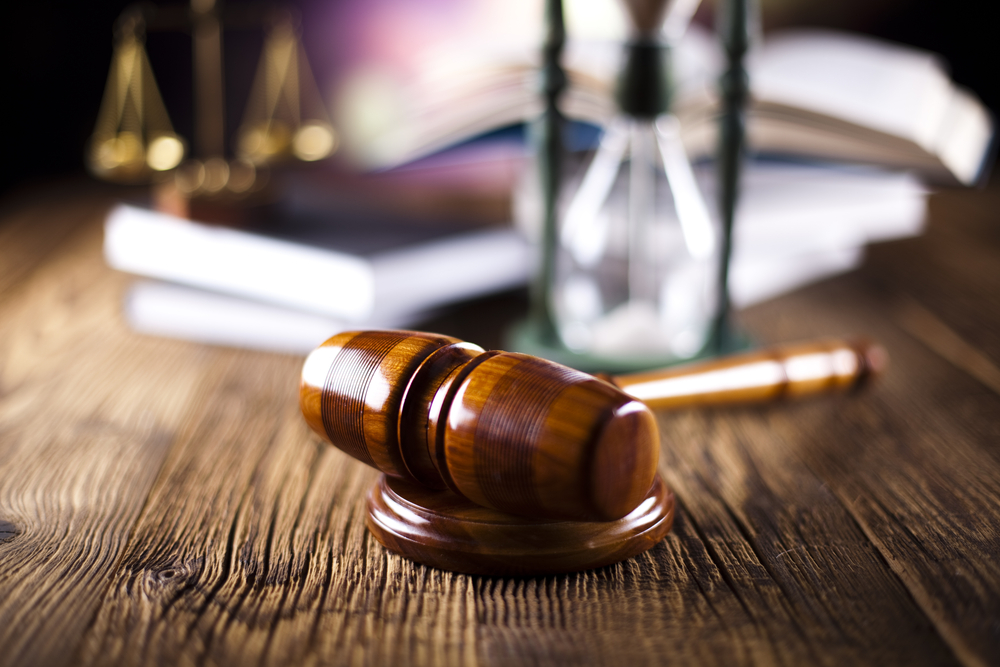 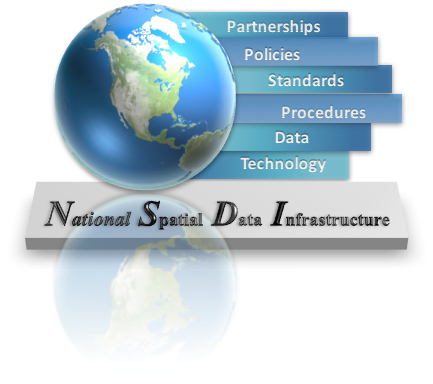 Partnerships and Governance
STEERING COMMITTEE

EXECUTIVE COMMITTEE
Strategic Direction
Address
Cadastre
NATIONAL GEOSPATIAL ADVISORY COMMITTEE
OFFICE OF THE SECRETARIAT
Cultural Resources
3D Nation Elevation
COORDINATION GROUP
Non-Federal Advisory
Geodetic Control
THEMATIC SUBCOMMITTEES
Geologic Data
Homeland Infrastructure Foundation –Level Data
Marine and Coastal Spatial Data
Federal Advisory
National Digital Orthimagery Program
Spatial Water Data
Transportation
Vegetation
Wetlands
Address Specific Geospatial Issues
UN Global Geospatial Information Management
Metadata
Standards
National Boundaries
Architecture & Technology
Users
/Historical Data
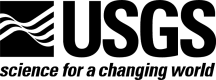 8
CROSSCUTTING WORKING GROUPS
FOUNDATIONAL COMPONENTS
PARTNERSHIPS
POLICIES
PROCEDURES
STANDARDS
DATA
TECHNOLOGY
National Spatial  Data Infrastructure
Advancing Geospatial Capabilities for the Nation
[Speaker Notes: We have evolved overtime into a 4 tier governance structure to develop and implement the NSDI

32 Federal organizations makeup the Steering Committee that sets high-level strategic direction for the FGDC and is led by a subset of Executive Committee members selected from agencies with the largest investments.
Non-Federal Constituents from Public, Private, and academia provide advice through the National Geospatial Advisory Committee 
The Coordination Group advises on the day-to-day business of the FGDC
Agency Led Subcommittees and Working Groups address specific geospatial issues

Our partnerships and structured governance have developed overtime and continue to evolve to support our implementation efforts.]
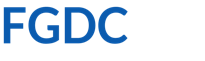 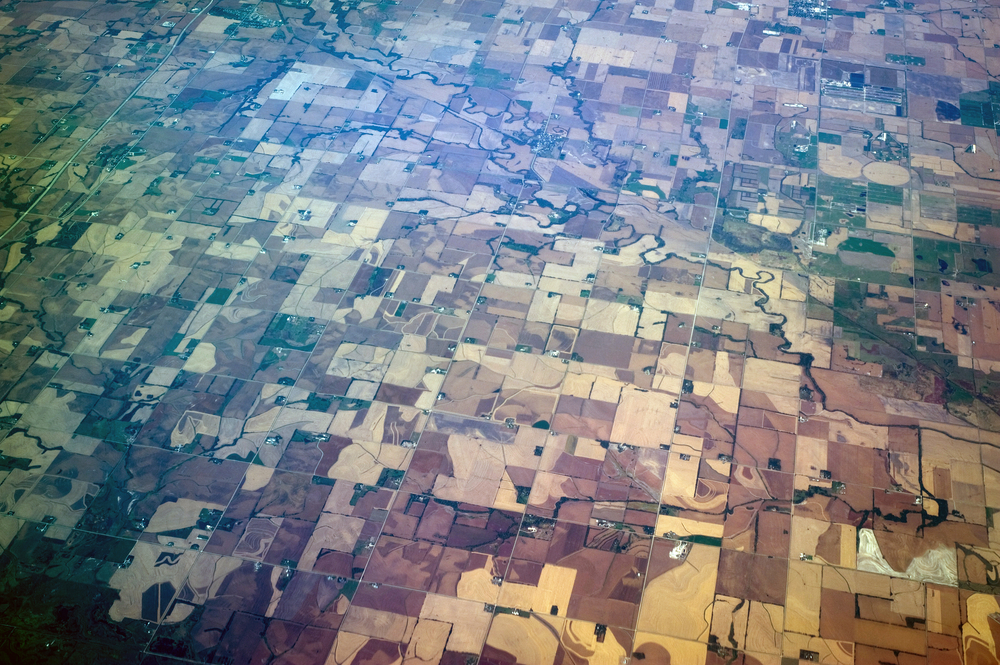 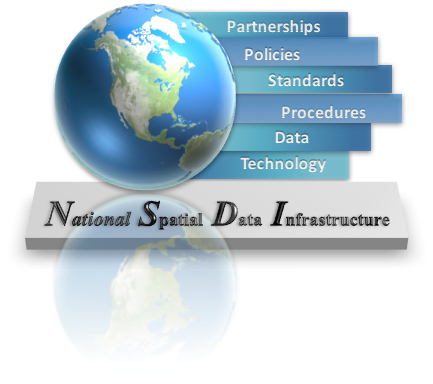 Linking Geographic Information
Policy and Procedures
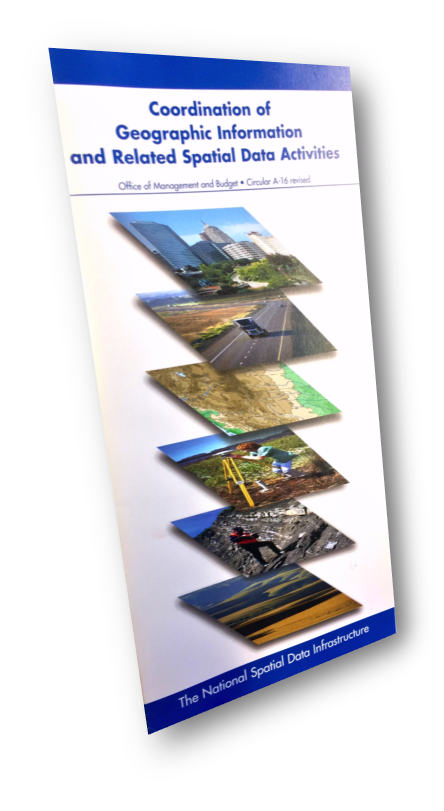 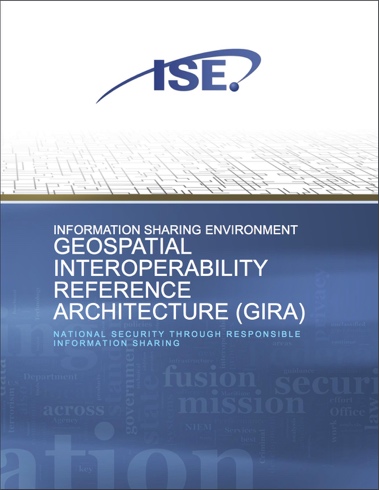 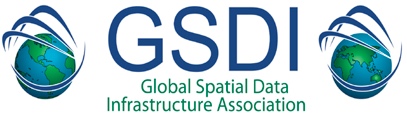 Public Laws
Executive Memos
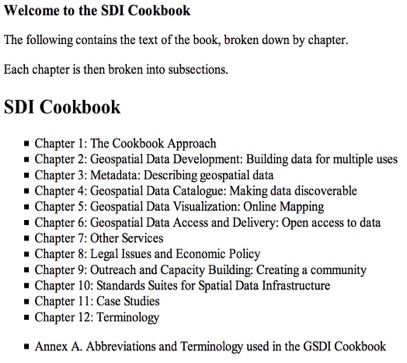 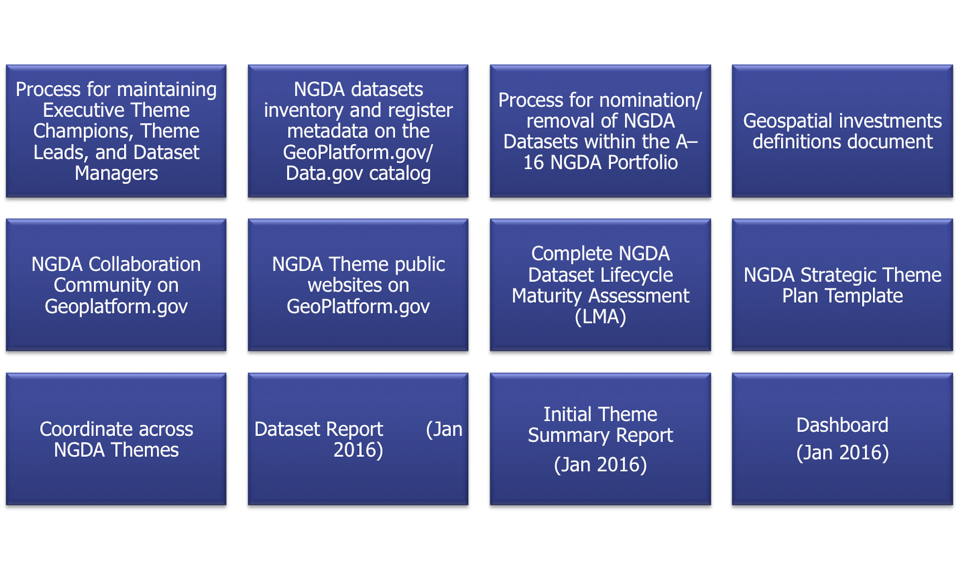 Circulars
Reference Guides
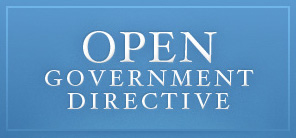 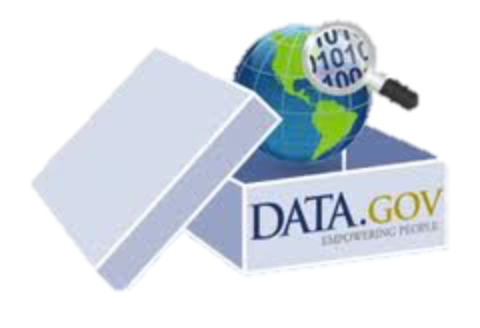 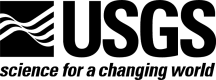 9
[Speaker Notes: The NSDI policy, standards and procedures components are integrated and leveraged to unleash high value datasets for government, commercial and public use. 
We have a number of public laws that are issued by our legislative branch (The Congress)
Recent policies and guidance issued through the executive branch (The President) in Open Government, Open Data, and Standards development are accelerating our ability to unleash data. 
We have circulars issued by the Office of Management and Budget which provide management and operational guidance to agencies
The FGDC is guided by those policies in the design of programs, activities and technologies and sets geospatial information policy in harmony with overall information policy

As a practice public engagement and community coordination is sought and we work with international organizations such as the Open Geospatial Consortium and the Global Spatial Data Infrastructure Association in the development of standards and procedures.]
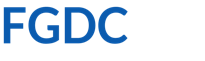 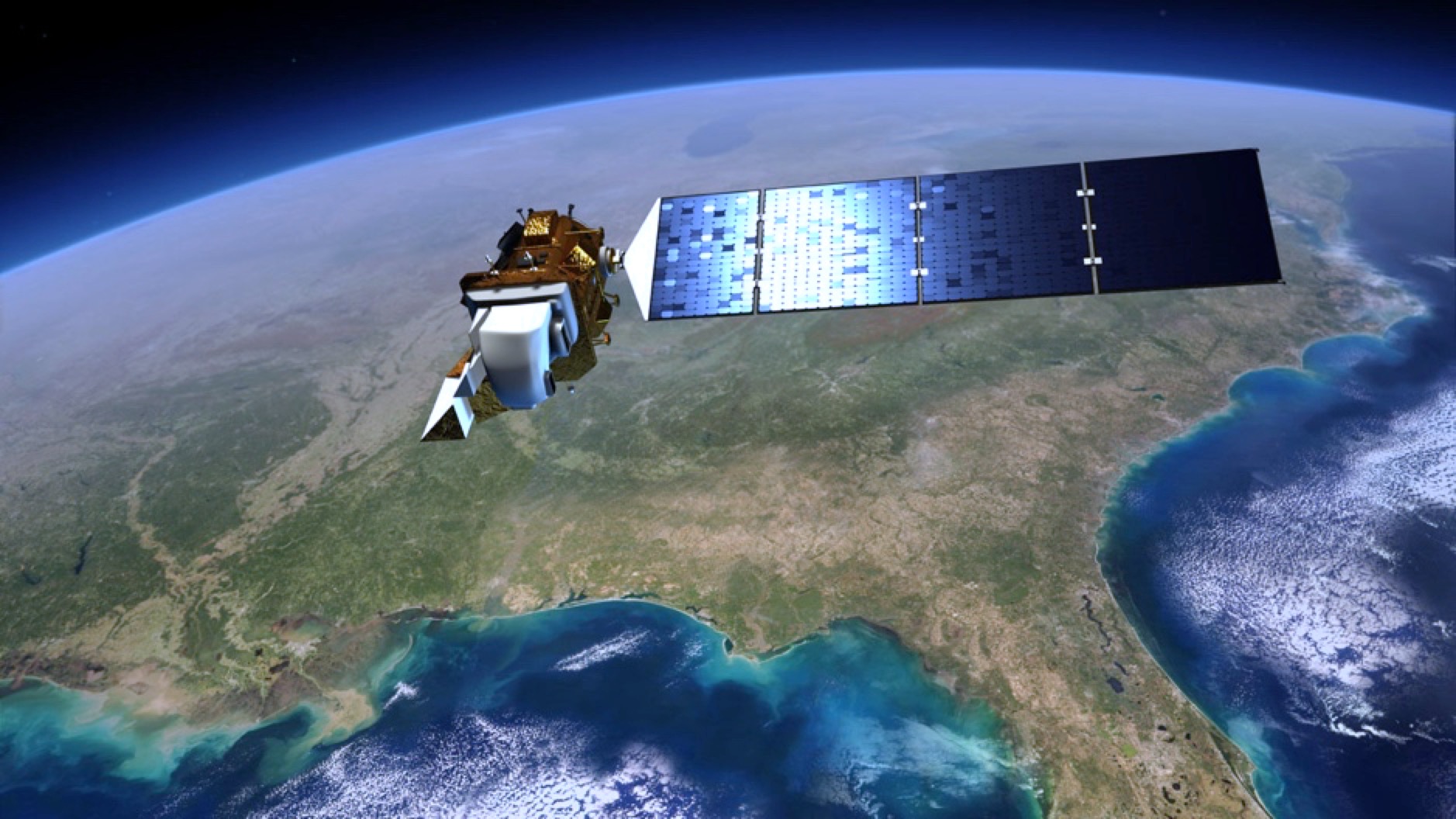 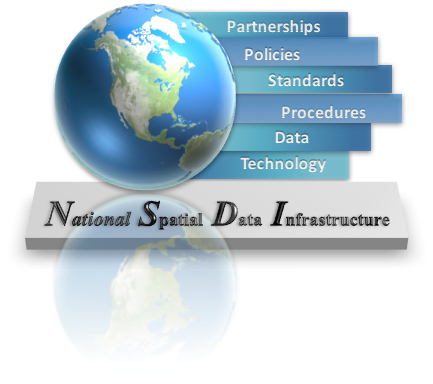 Linking Geographic Information
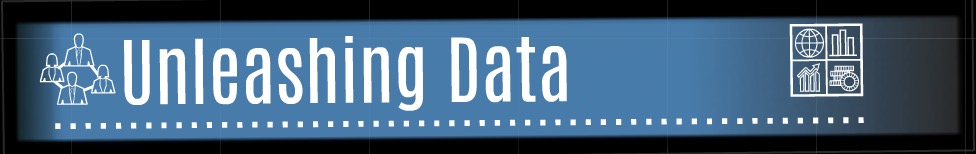 Open Data Impact on Landsat Services
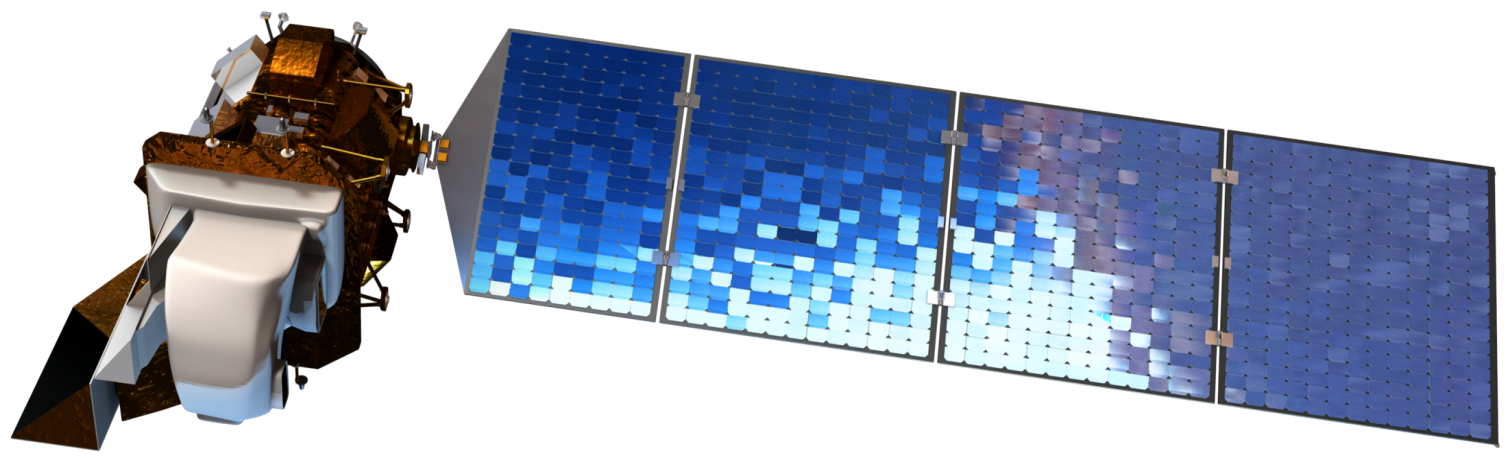 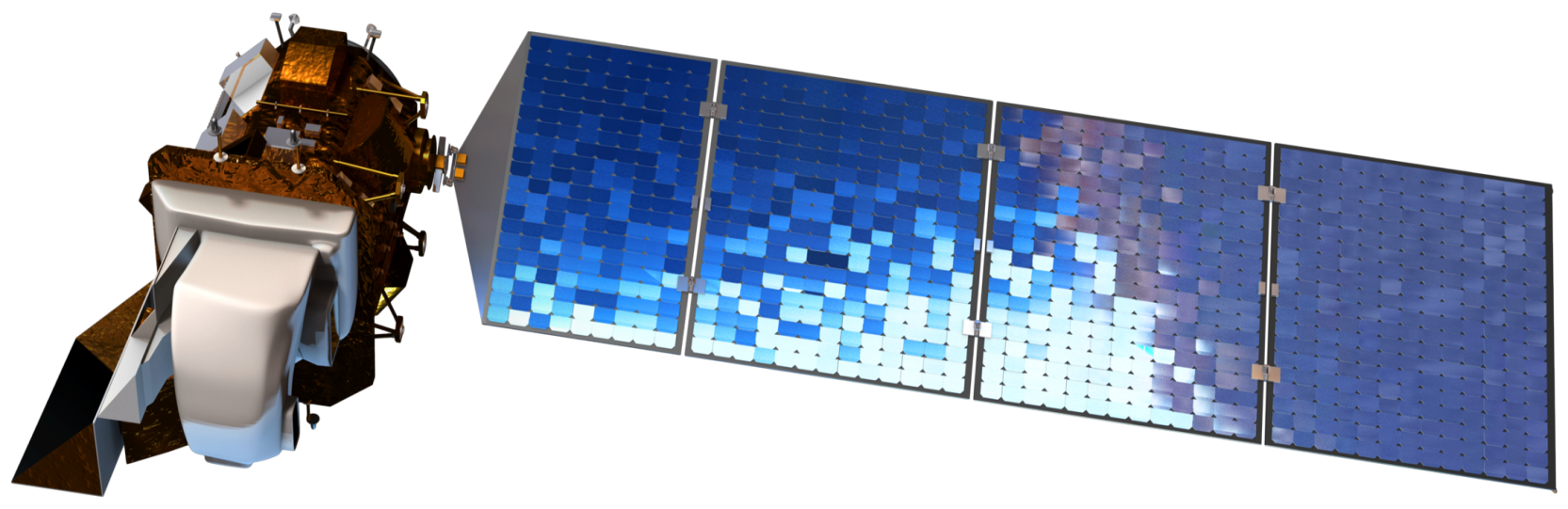 Annual Economic Benefit

USA                 $1.70 B
International  $400 M

Global Total     $2.1 B
25,000,000
20,000,000
15,000,000
10,000,000
5,000,000
.
Free and Open Data
After Open-Data Policy:   
5,700 scenes/day
Before Open Government:  
53 scenes/day
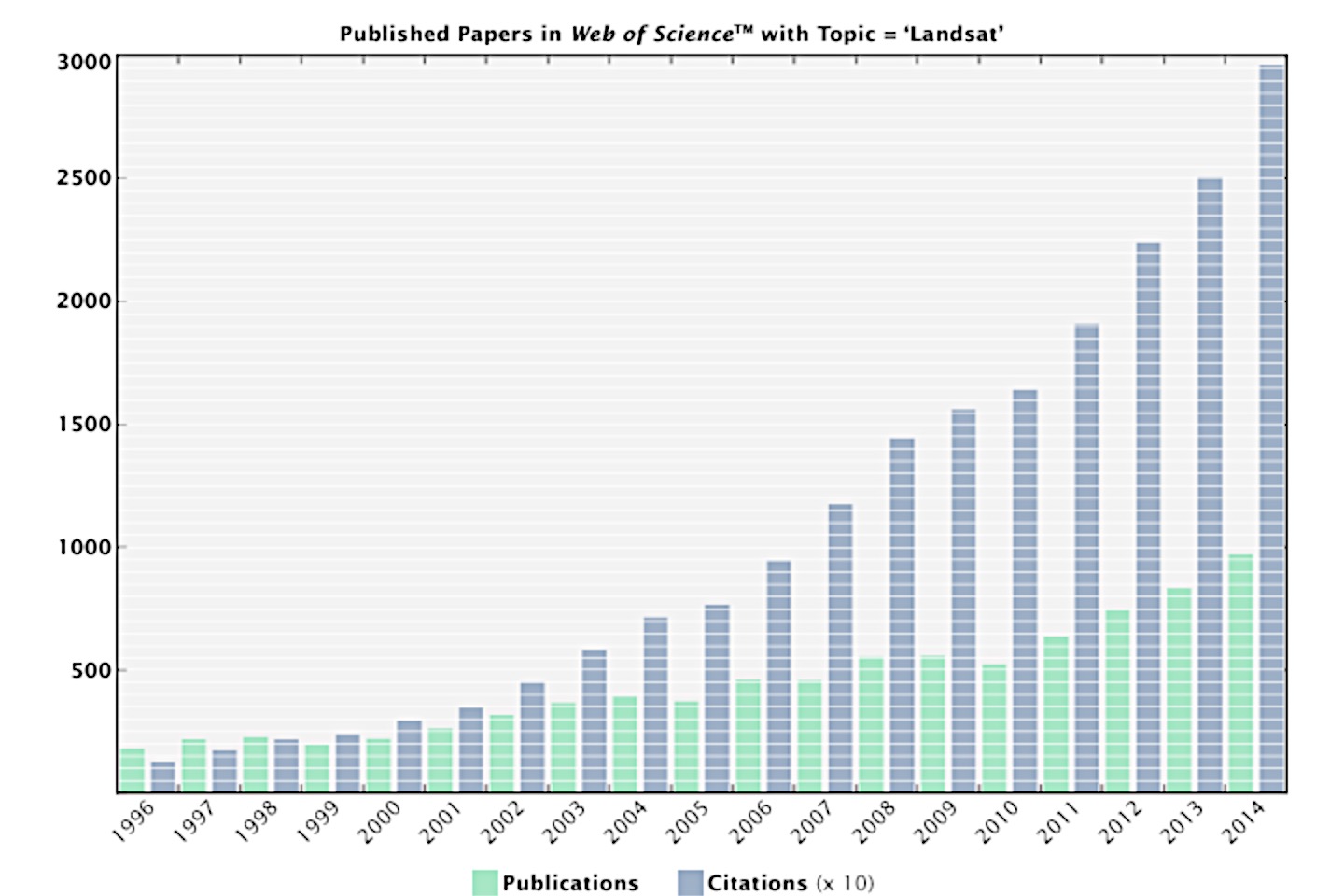 Downloads
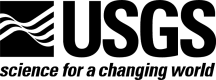 10
[Speaker Notes: Chart Source:  http://earthobservatory.nasa.gov/Features/LandsatBigData/

As an example of unleashing data for commercial applications and use:

Since landsat data has been free we have seen a significant increase in:
Number of scenes downloaded per day from 53 – 5,700
Increase in the number of publications
Increase in the number of citations from around 1.5 Million to 2.8 million
Increase in the number of downloads from about a million to over 25 million per year

An economic evaluation identified over $2.1 Billion in economic benefit]
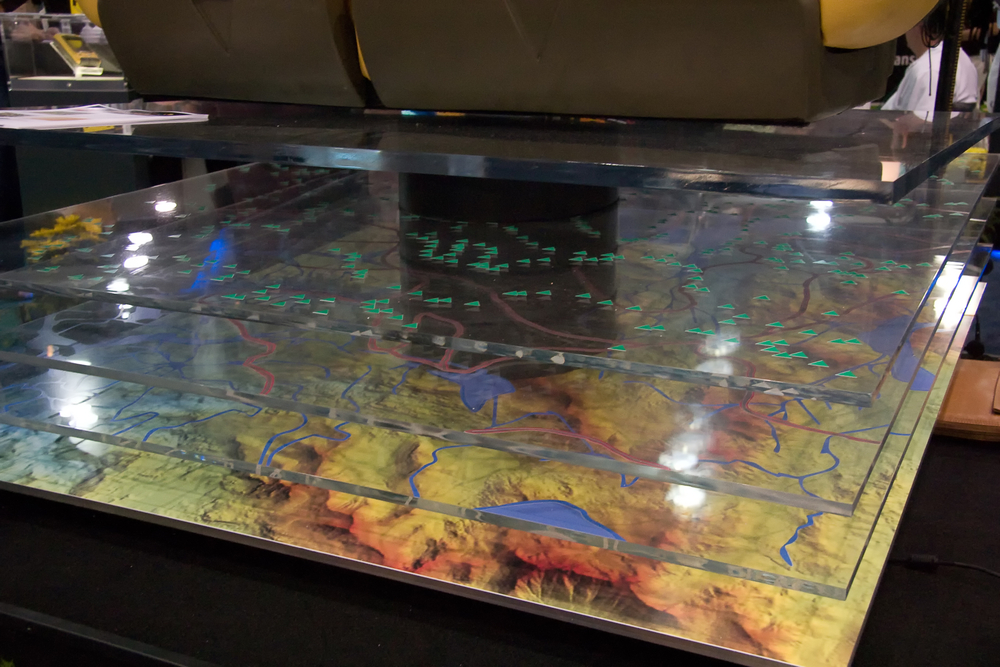 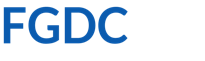 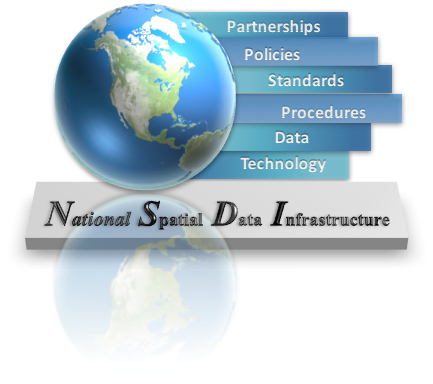 Linking Geographic Information
Standards and Interoperability
Proposal
Draft
Project
Final
Review
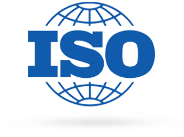 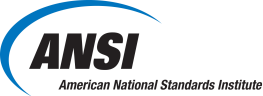 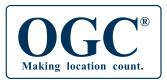 Standards facilitate development, sharing, and use of geospatial data and services
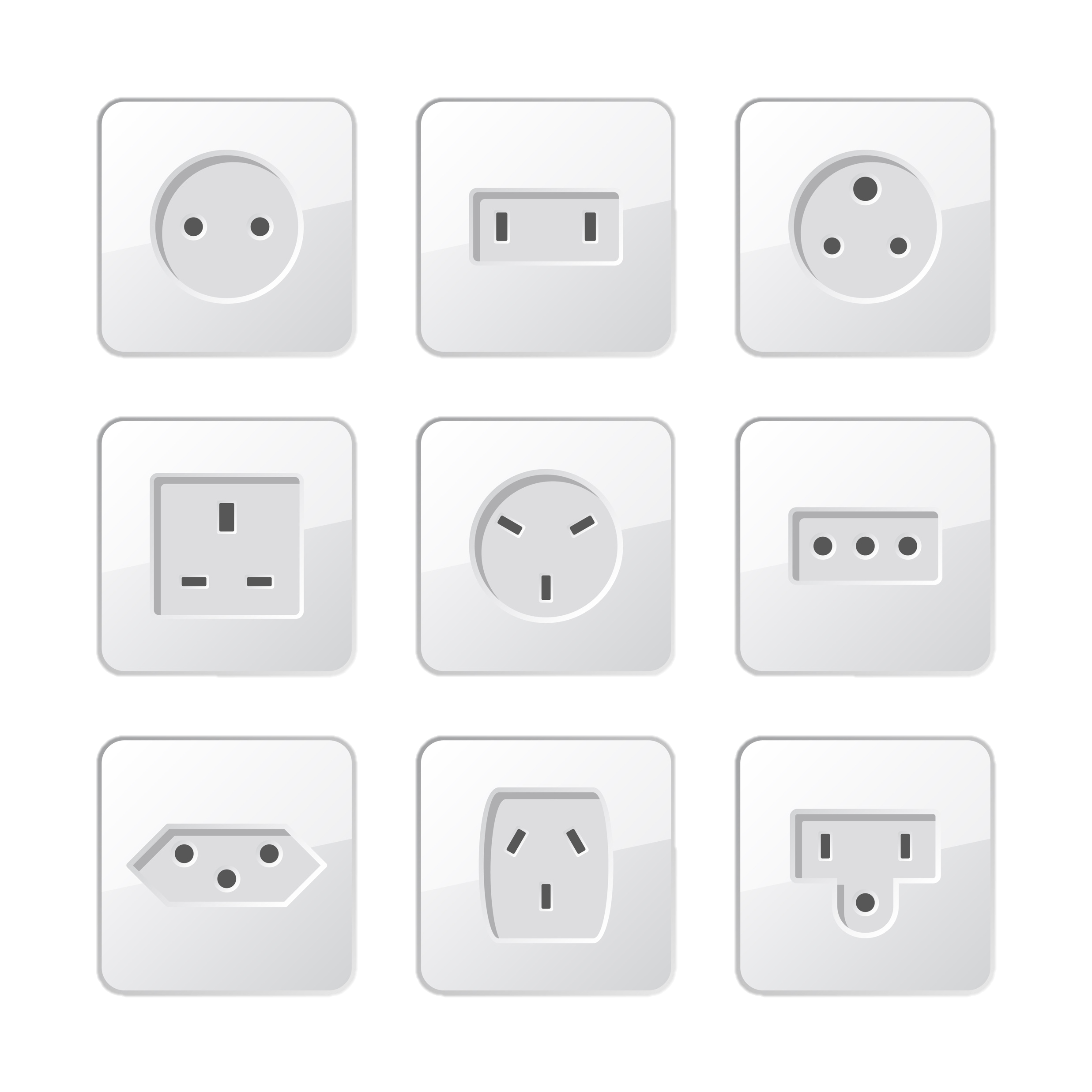 2
5
1
4
3
Develop Proposal
Produce Working Draft
Review
Proposal
Review Working Draft
Setup Project
Standards Working Group
Subcommittee/Working Group
Standards Development Group
Subcommittee/Working Group
7
11
6
10
8
9
Review & Evaluate Committee Draft
Approve Standard for Public Review
Coordinate Public Review
Evaluate Responsiveness to Public Comments
Respond to Public Review
Approve Standard for Endorsement
12
Approve Standard for Endorsement
Standards Working Group
Coordination Group
FGDC Secretariat
Standards Development Group
Standards Working Group
Coordination Group
FGDC Steering Committee
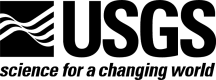 11
[Speaker Notes: Standards facilitate development, sharing, and use of geospatial data and services. The FGDC develops or adopts geospatial standards for implementing the NSDI, in consultation and cooperation with State, local, and tribal governments, the private sector and academic community, and to the extent feasible, the international community.  The FGDC Standards component process is:
Collaborative (inclusive of Public and Private Partners, Structured, Iterative
And well-documented as you can see on this process diagram.

The FGDC standards development process is modeled after the ISO and the American National Standards Institute standards processes

Federal agencies that collect, use, or disseminate geographic information and/or carry out related spatial data activities are required to follow FGDC standards

The FGDC has established and endorsed over 100 meta-data, data, technology and other national and international standards.]
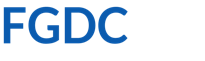 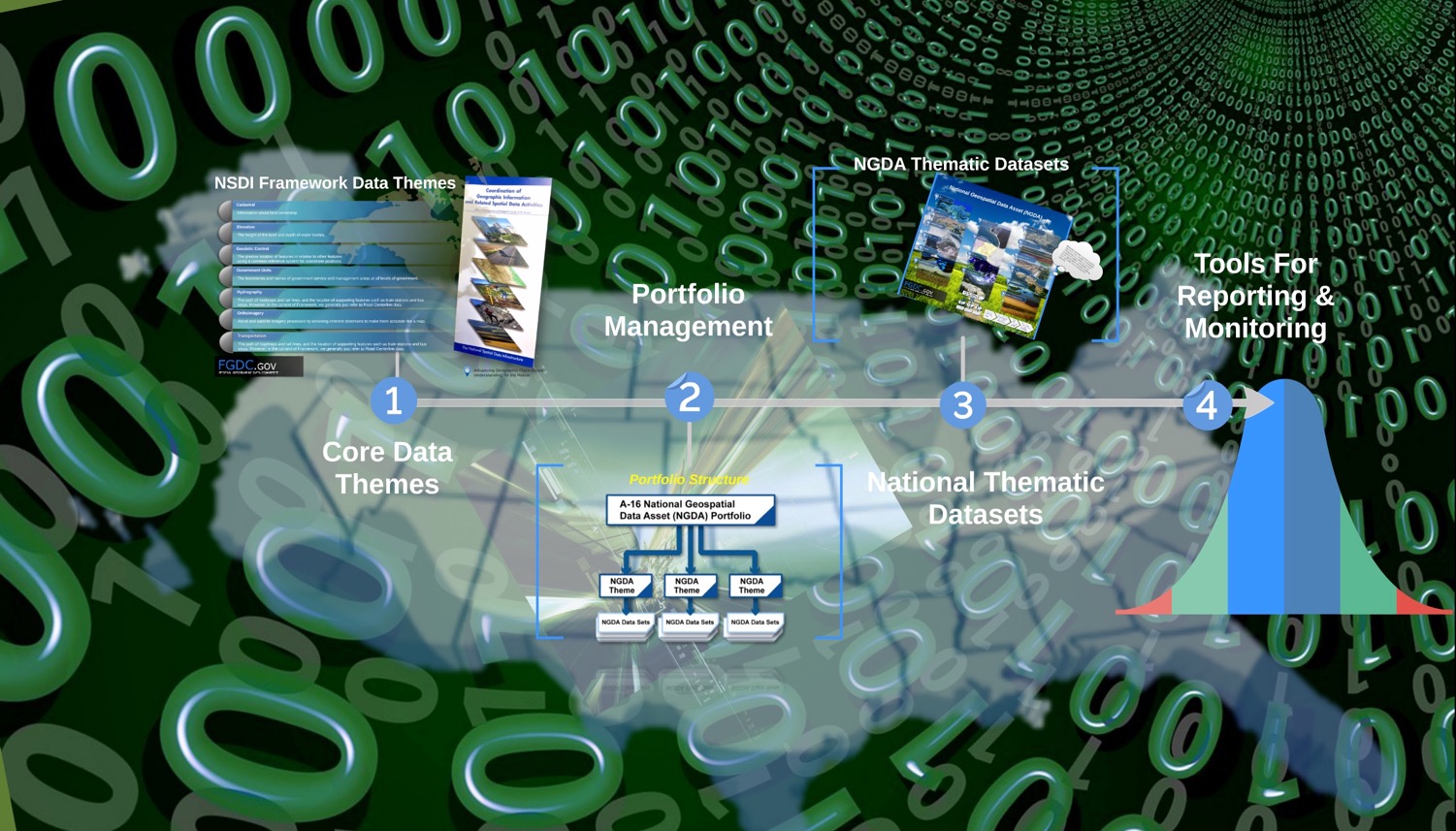 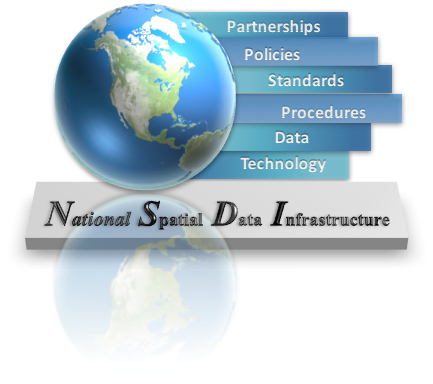 Linking Geographic Information
Data Framework
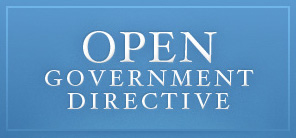 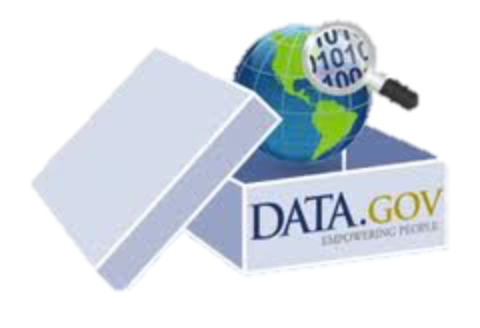 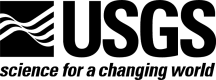 12
[Speaker Notes: Under the Data component we have established data as a national asset and through our framework we have identified priority assets, established leadership, communities and are implementing portfolio management and reporting to unleash data for commercial use.]
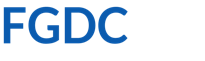 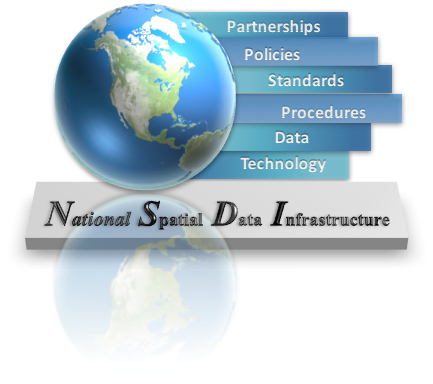 Linking Geographic Information
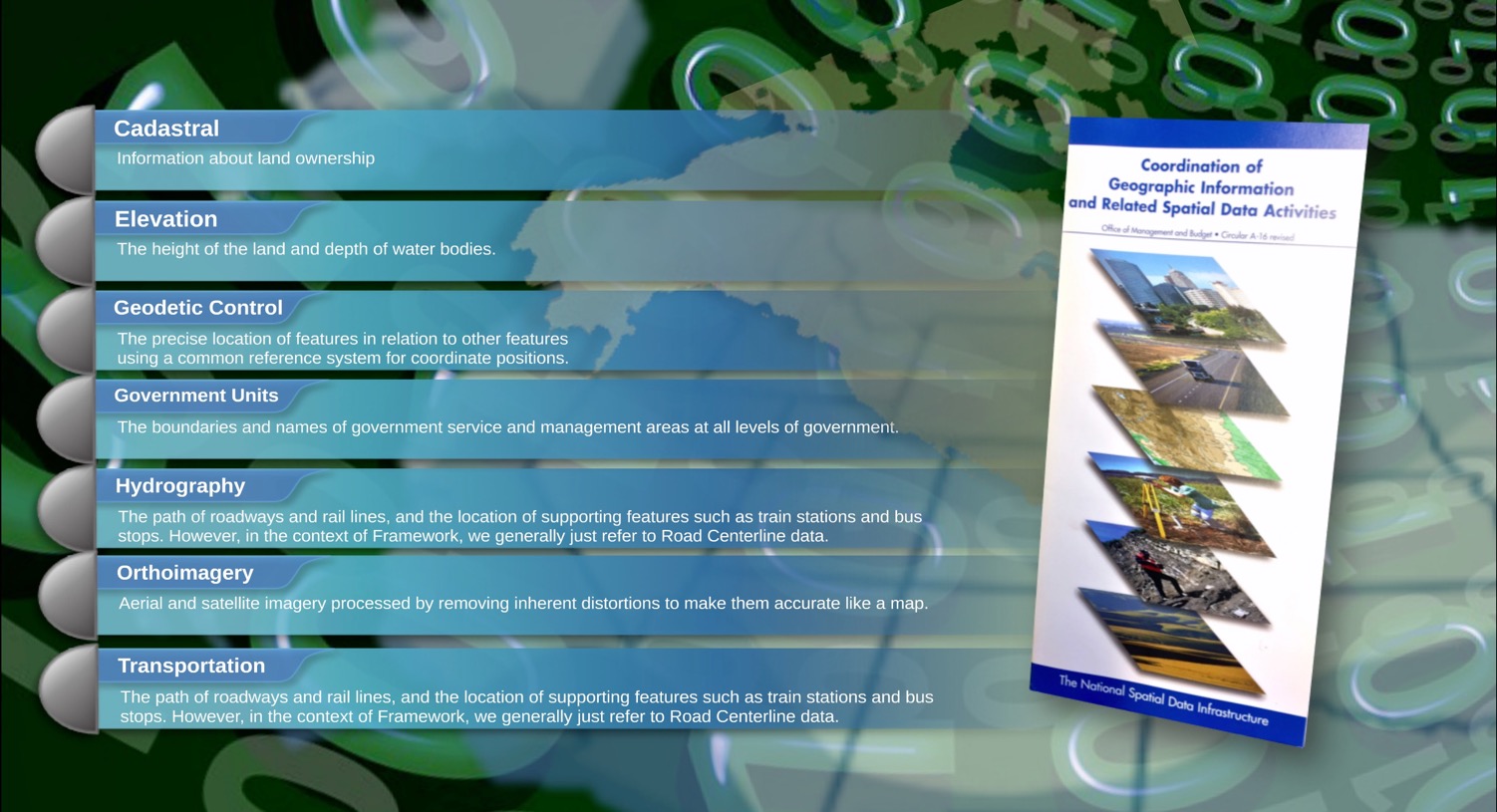 Framework Data
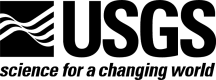 13
[Speaker Notes: The US has established 7 framework data themes that serve as the foundation for the NSDI 

We have identified lead agencies who are responsible for developing the NSDI capabilities under each of these framework data elements we are developing strategic and operation plans for accelerating implementation.]
National Geospatial Data Assets Data Themes
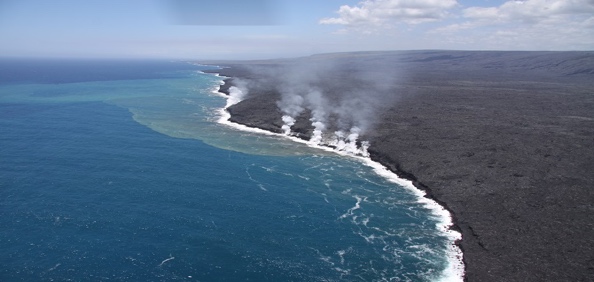 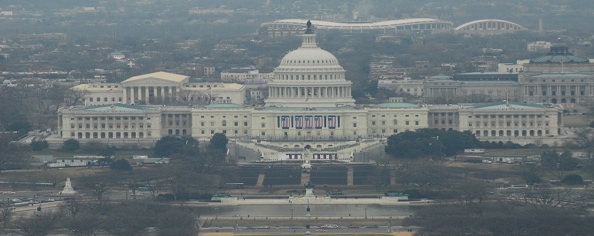 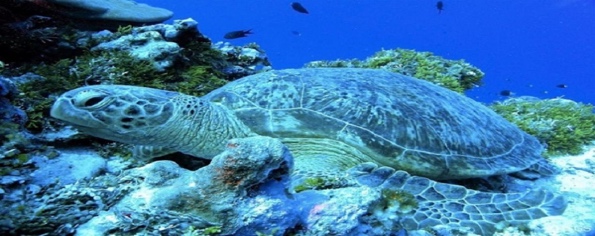 Biodiversity & Ecosystems
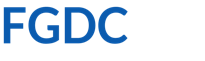 Geology
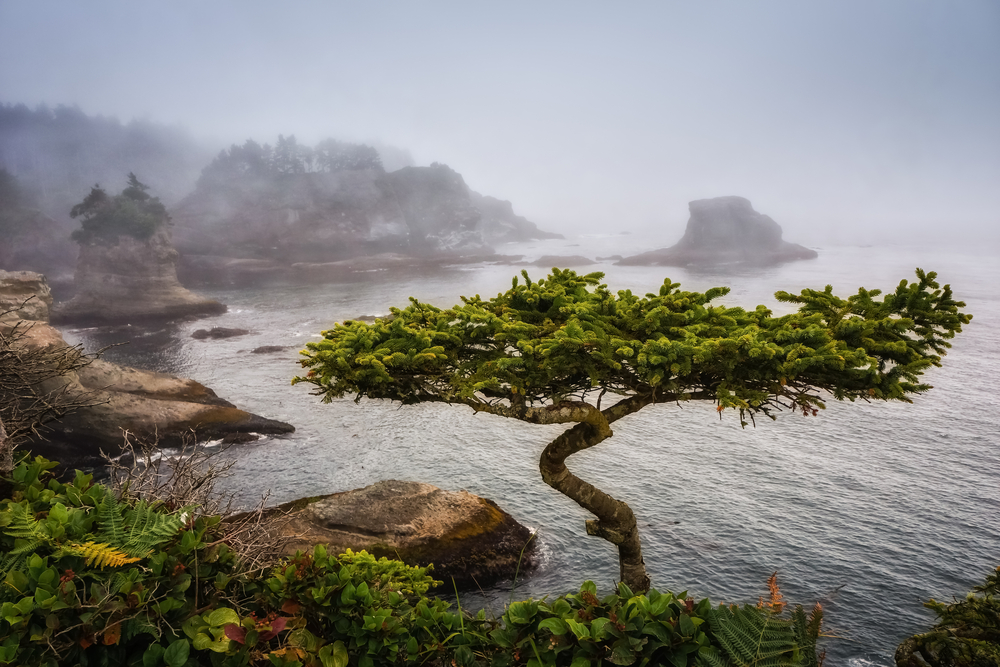 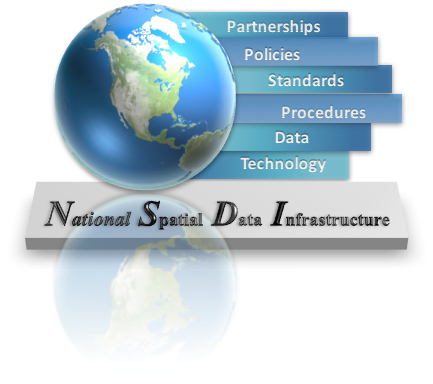 Linking Geographic Information
Real Property
National Geospatial Data Assets Data Themes
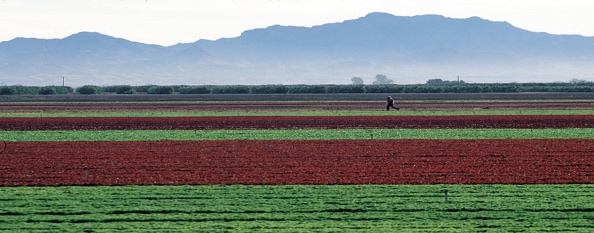 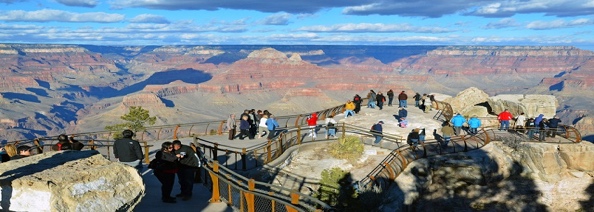 Cadastre
Soils
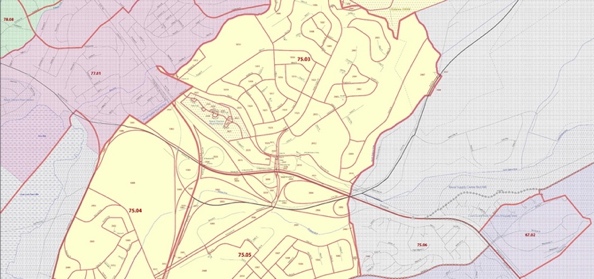 Government Units
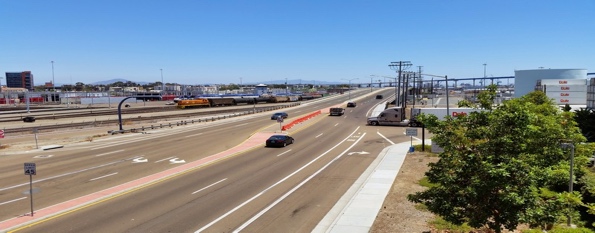 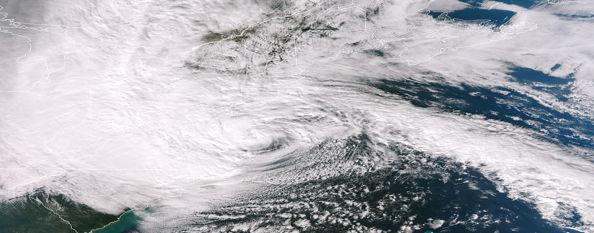 Climate & Weather
Transportation
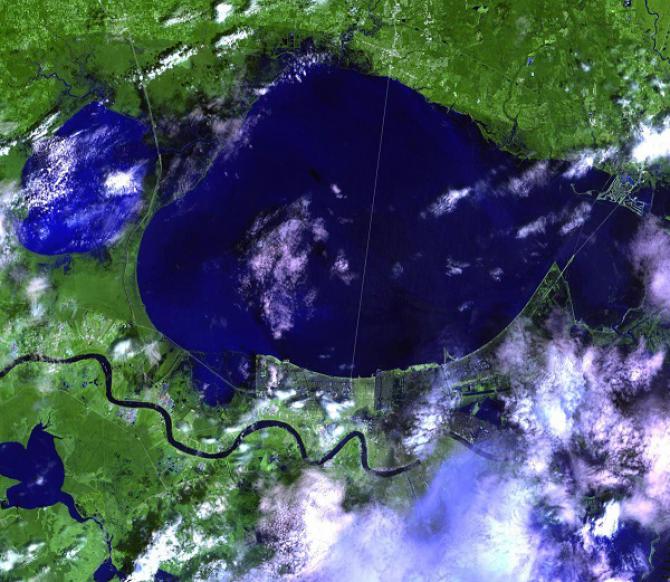 Imagery
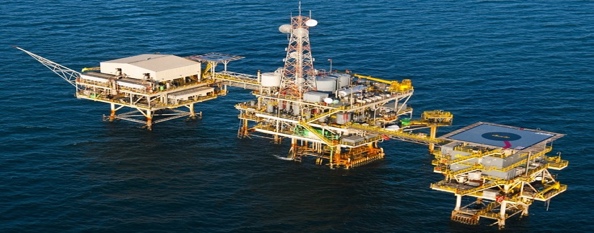 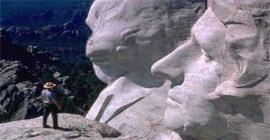 Cultural Resources
Utilities
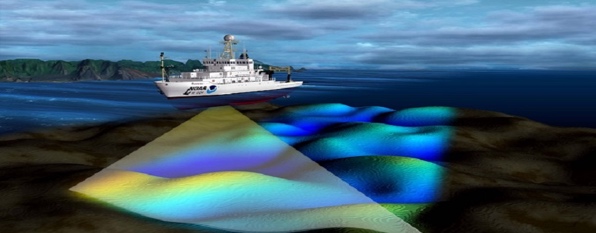 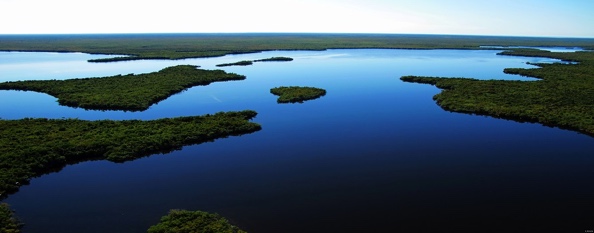 Elevation
Water-Inland
Land Use & Land Cover
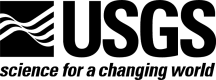 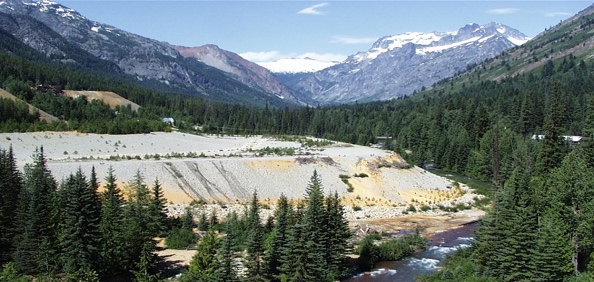 14
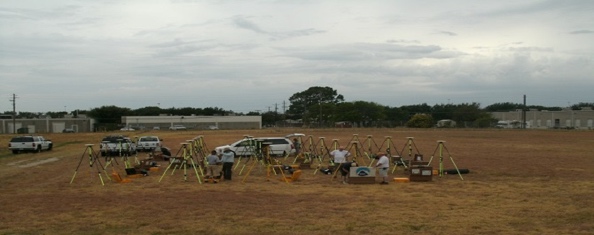 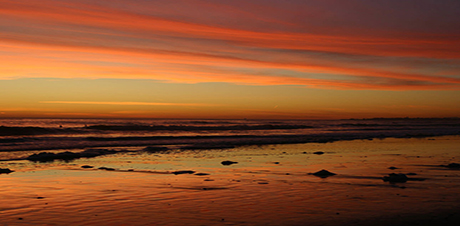 Geodetic Control
Water – Oceans & Coasts
[Speaker Notes: As I mentioned previously our nation has established geospatial data as a national asset.  The FGDC established the National Geospatial Data Assets to provide a standard core set of digital spatial information for the Nation that serve as a foundation for users of geographic information. We initially established 32 data Themes but it became clear after a few years that we needed to refine and prioritize our efforts.  We have reduced that number to 16 National Geospatial Data Assets]
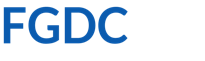 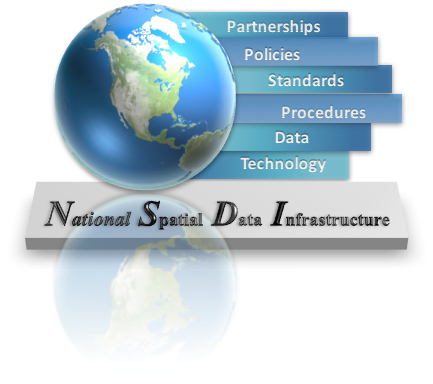 Linking Geographic Information
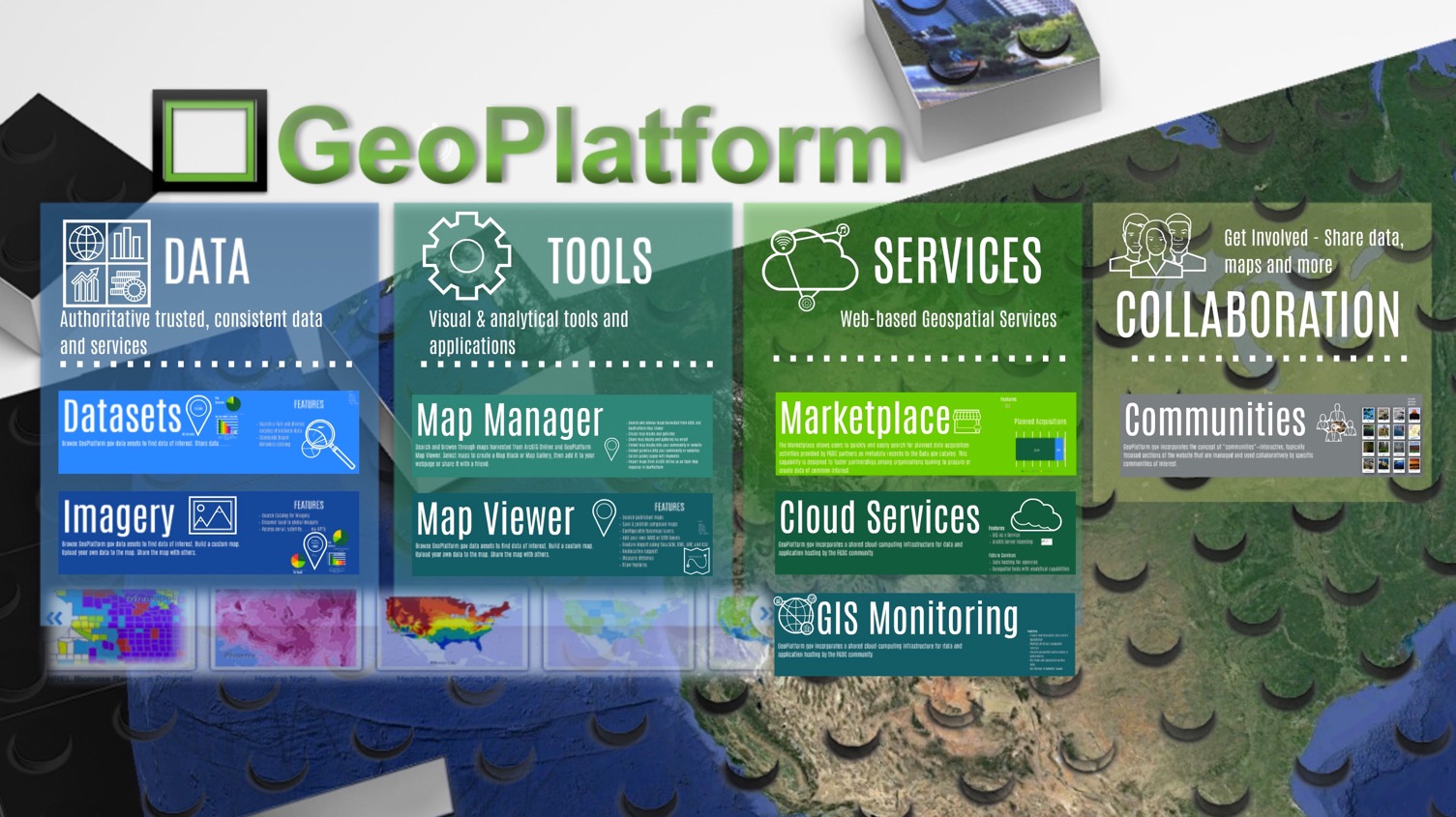 NSDI Technology Services
The GeoPlatform links and Connects Local-to-Global Data, Information and Knowledge
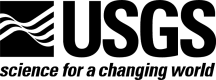 15
[Speaker Notes: Our ability to implement the NSDI vision was limited in previous decades because the technical capacity and capabilities were not feasible.  Over the past five years with partner cooperation we prototyped and piloted cloud services as a flexible scalable resource to support the NSDI vision.  We have many success stories and as a result we have established the Geospatial Platform in the cloud. 

The Geospatial Platform is envisioned to provide:
Local-to-global access to data, information and knowledge resources
Tools for visualization, synthesis and analysis
Services for acquiring and delivering geospatial information and services
Collaboration tools and services for government, commercial and public use]
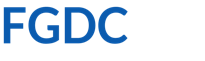 A Spatial Framework for the Location-Based Digital Ecosystem
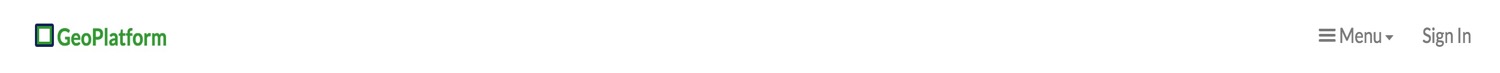 The GeoPlatform links and Connects Local-to-Global Data, Information and Knowledge
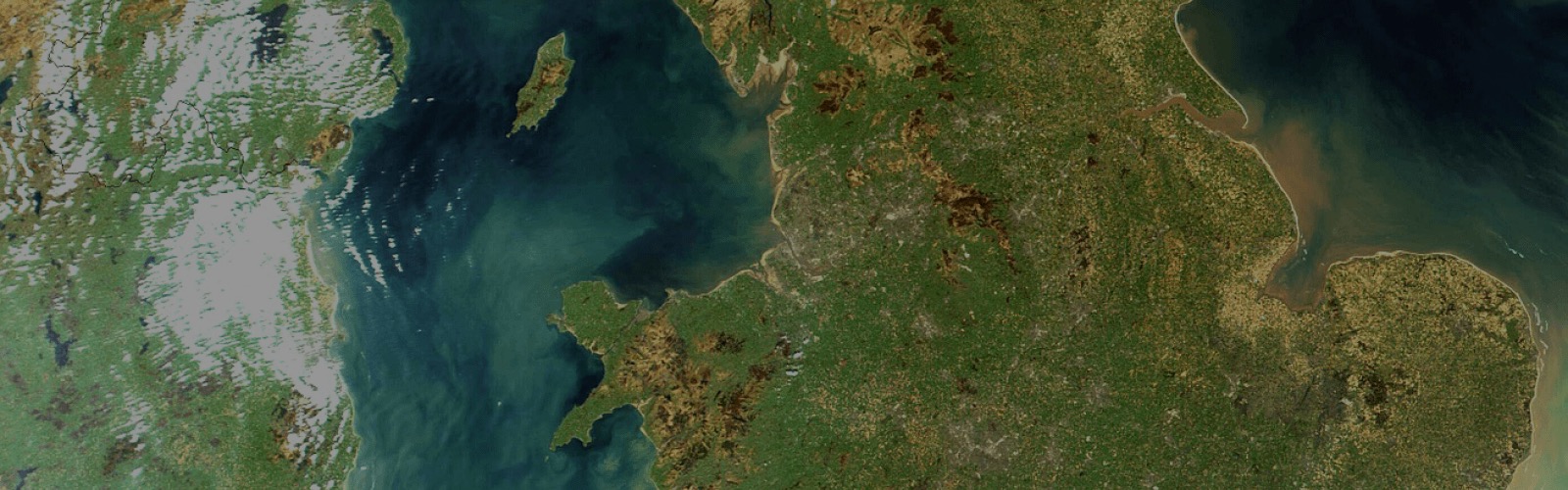 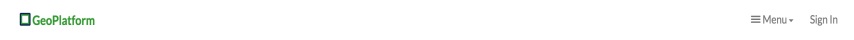 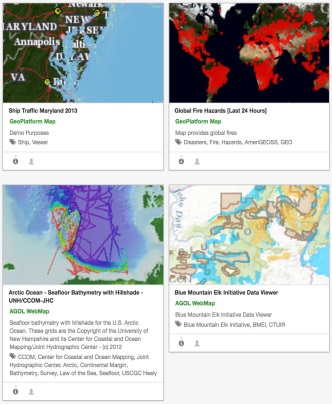 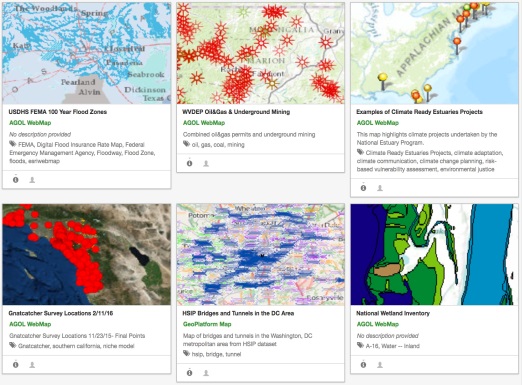 Welcome to the Geospatial Platform
The GeoPlatform provides shared and trusted geospatial data, services, and applications for use by the public and by government agencies and partners to meet their mission needs.
GeoPlatform users have access to
A one-stop shop that delivers trusted, consistent data and services
Authoritative data to support informed decision making
Reusable applications and services for governmental and nongovernmental use
A shared infrastructure that can host your data and applications
A focal point where governmental, academic, private, and public data can be visualized together to inform national and regional issues
Geospatial Platform Services
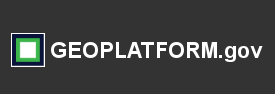 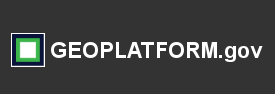 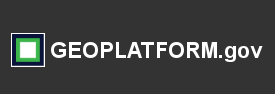 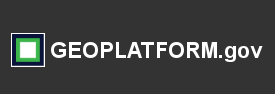 Data Services
Applications & Tools
Communities
Shared  Services
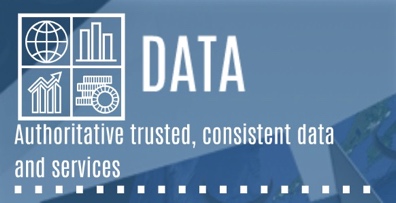 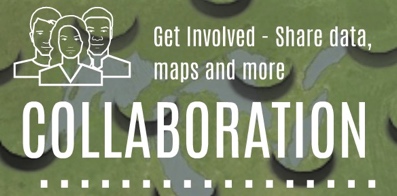 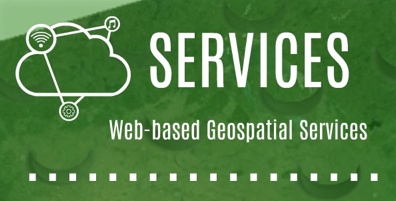 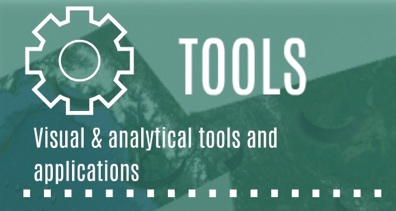 16
[Speaker Notes: The GP links  connects local to global data, information and knowledge

Through the GP we have established a service catalog that provides data, applications, tools, shared services and community resources to advance the use of geographic information for understanding and decision-making]
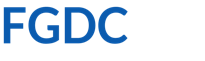 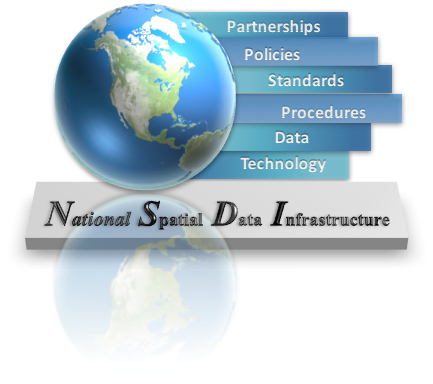 Linking Geographic Information
Geospatial Platform Services
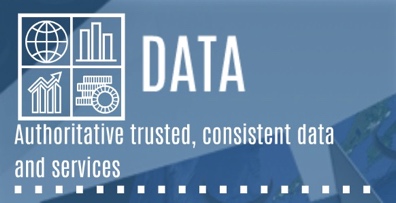 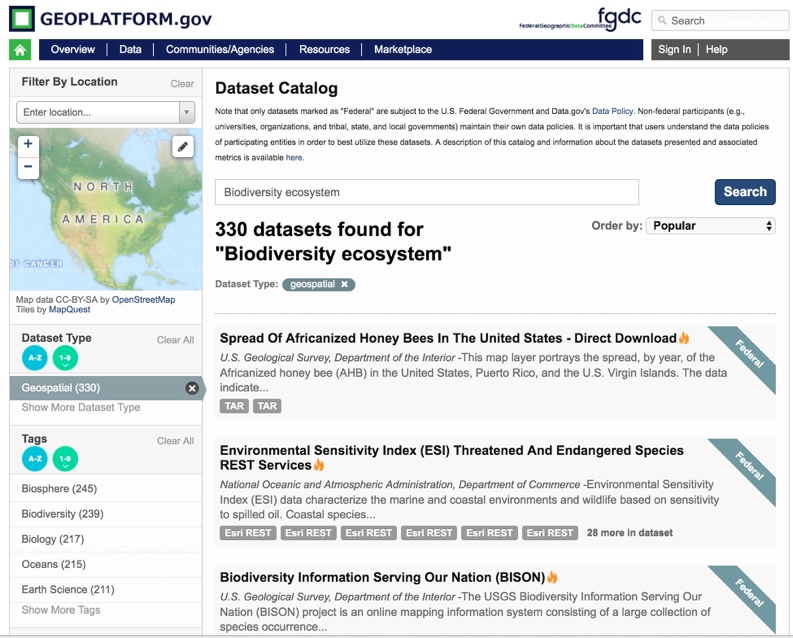 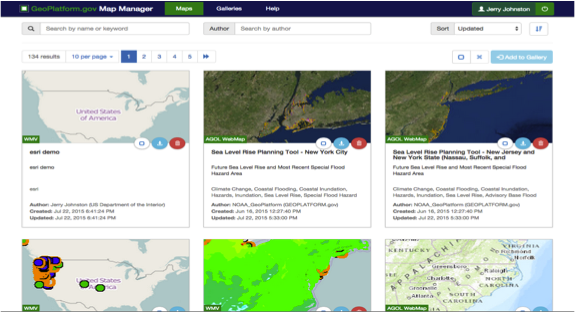 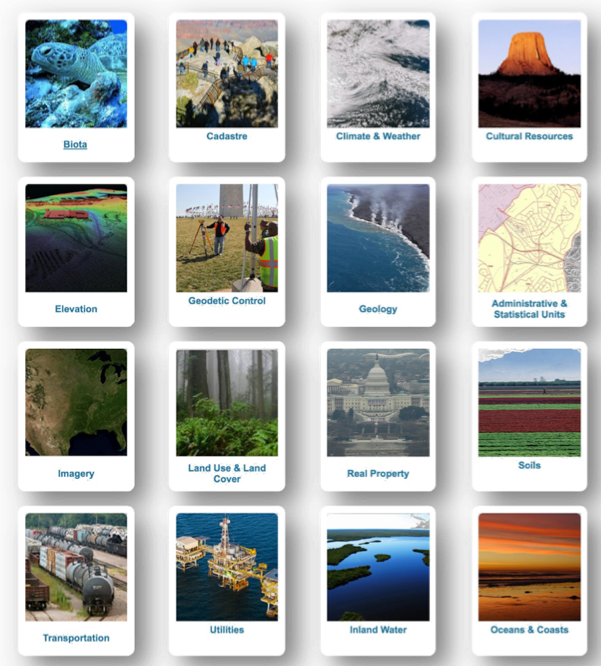 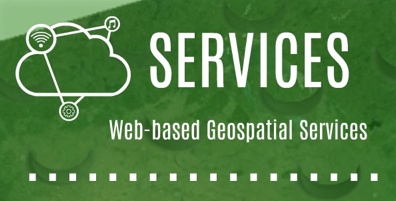 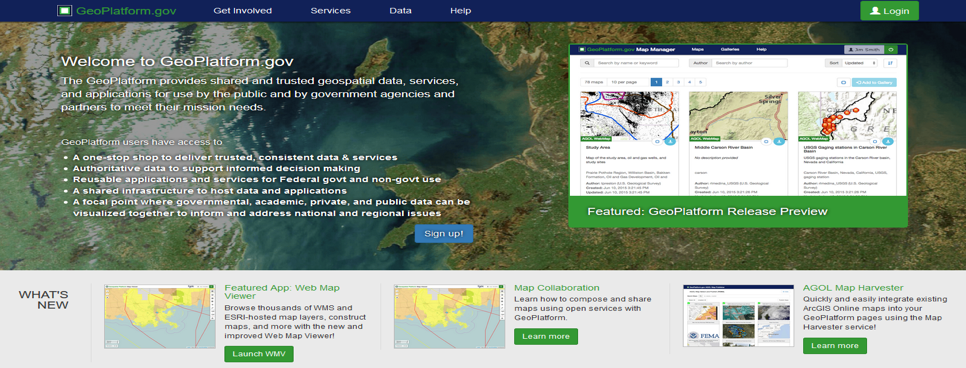 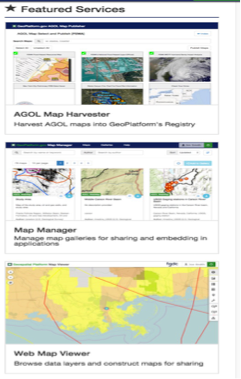 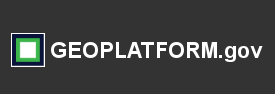 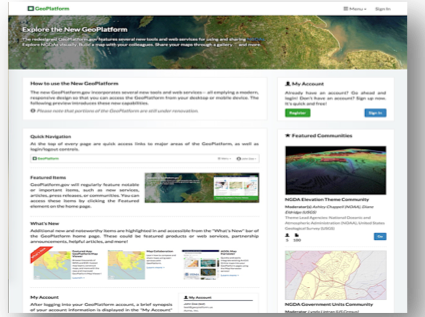 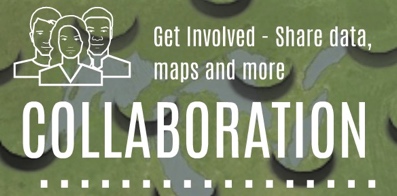 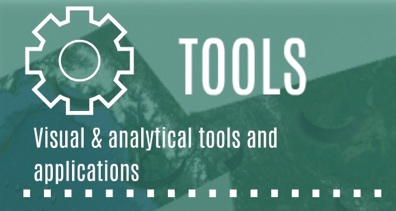 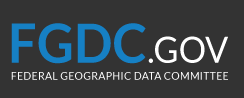 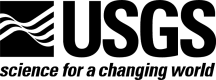 17
[Speaker Notes: The platform provides an abundance of resources and services and serves as a crowing achievement for the FGDC.

The GeoPlatform contains:
130,000 datasets accessible through open standards
Tools that provide over 16,000 social, economic and environmental map data layers 
Consumers can access a growing inventory of thematic and topical visual data maps that have been created by governmental, commercial, academic and public participants 
The Marketplace is a maturing service that supports economically efficient access for data acquisitions. 
GIS monitoring provides reliability information of provider services
Collaboration communities facilitate sharing of data, maps and more

These are just a few examples from the GeoPlatform.  The evolution of the GeoPlatform integrates the 6 NSDI framework components and is the maturing realization of the NSDI vision.]
Beyond Data–Analytics and Understanding
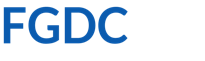 A Spatial Framework for the Location-Based Digital Ecosystem
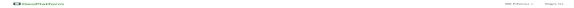 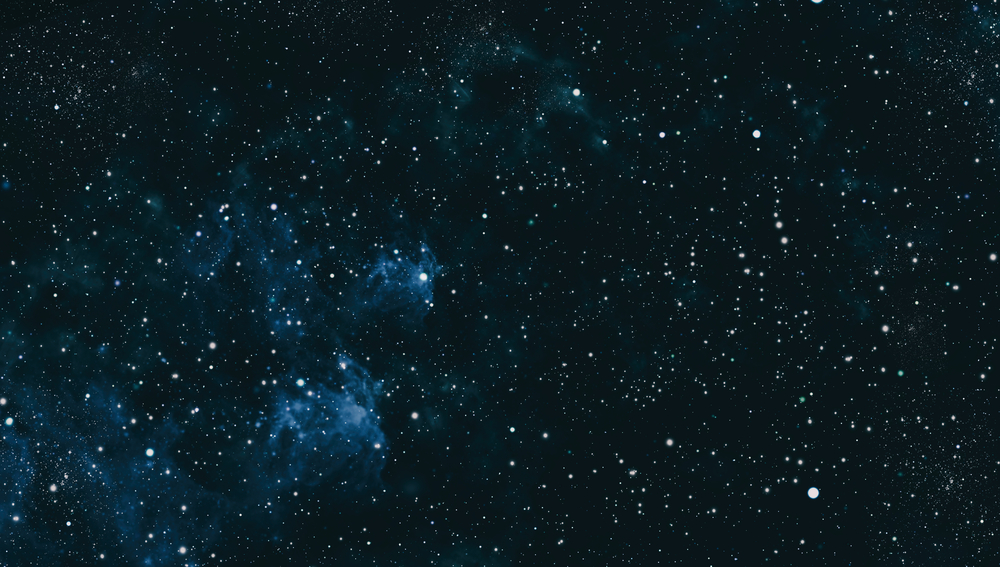 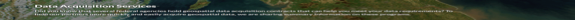 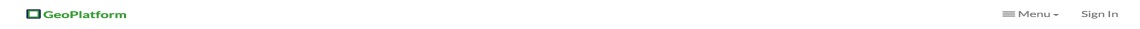 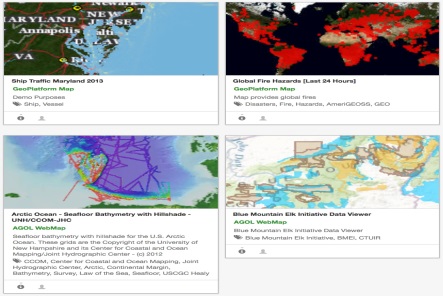 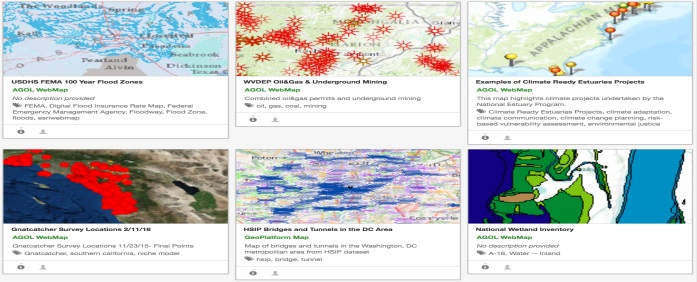 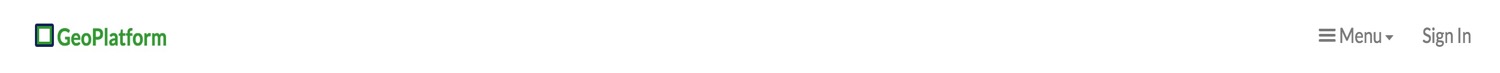 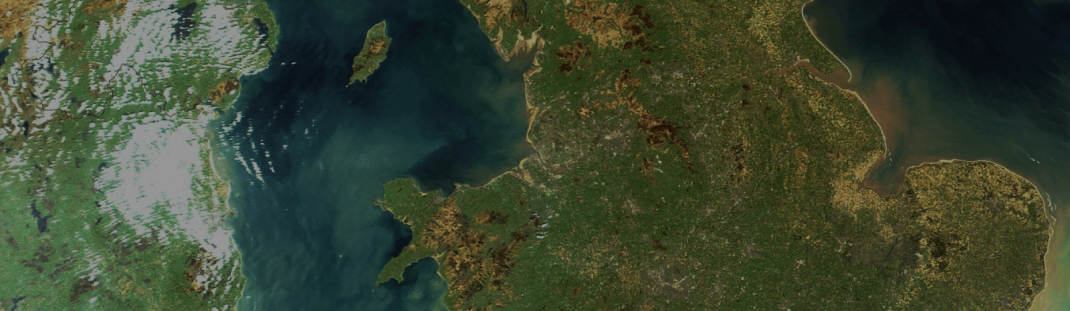 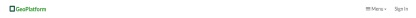 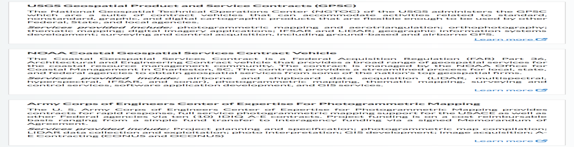 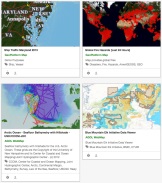 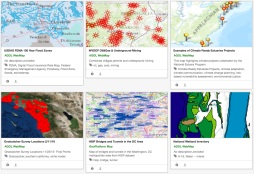 Map Manager
Welcome to the Geospatial Platform
The GeoPlatform provides shared and trusted geospatial data, services, and applications for use by the public and by government agencies and partners to meet their mission needs.
Marketplace
Map Viewer
Data Acquisition
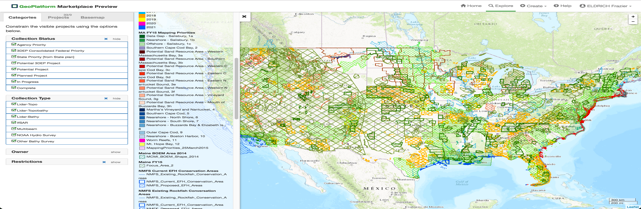 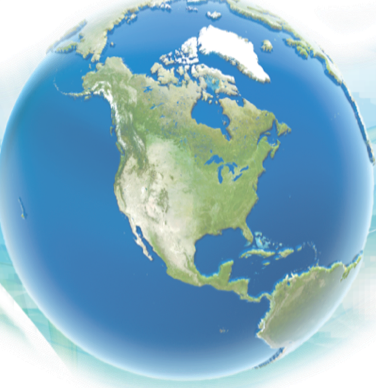 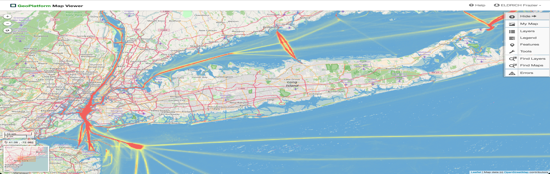 GeoPlatform users have access to
A one-stop shop that delivers trusted, consistent data and services
Authoritative data to support informed decision making
Reusable applications and services for governmental and nongovernmental use
A shared infrastructure that can host your data and applications
A focal point where governmental, academic, private, and public data can be visualized together to inform national and regional issues
Knowledge Base
Community
Service Dashboard
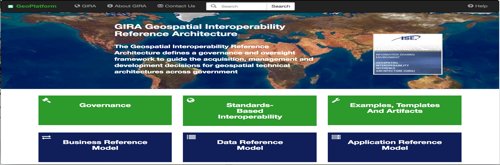 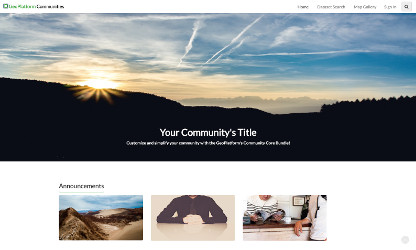 Performance Dashboard
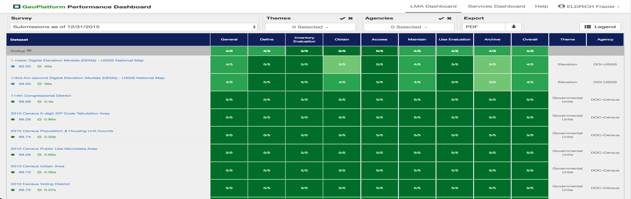 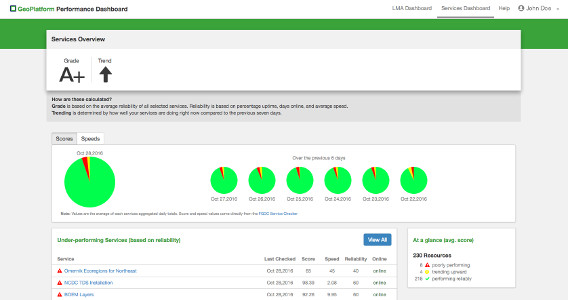 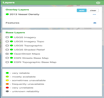 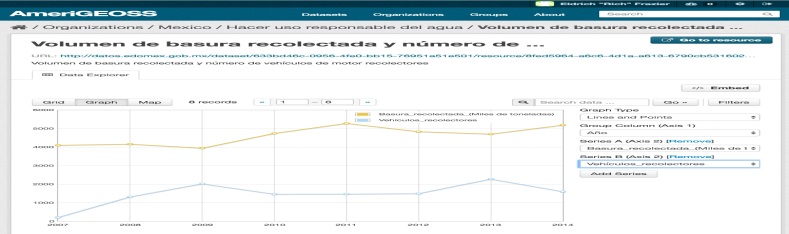 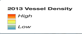 The GeoPlatform provides a suite of applications and tools for integrating, synthesizing, analyzing problem-solving and visualizing geographically enriched data to accelerate understanding and decision-making.
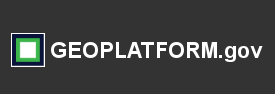 Applications & Tools
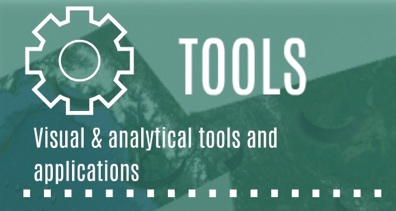 18
[Speaker Notes: The GP provides users interactive applications and  tools to perform useful tasks that exploit shared National geospatial data

A few examples include:

Visualization tools allow users to develop products that improve understanding
Marketplace and data acquisition resources support economies of scale
Data Lifecycle management resources and health analytics access the health of resource]
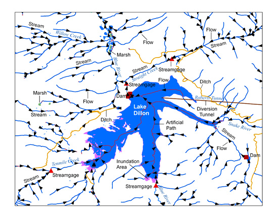 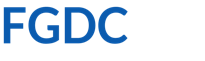 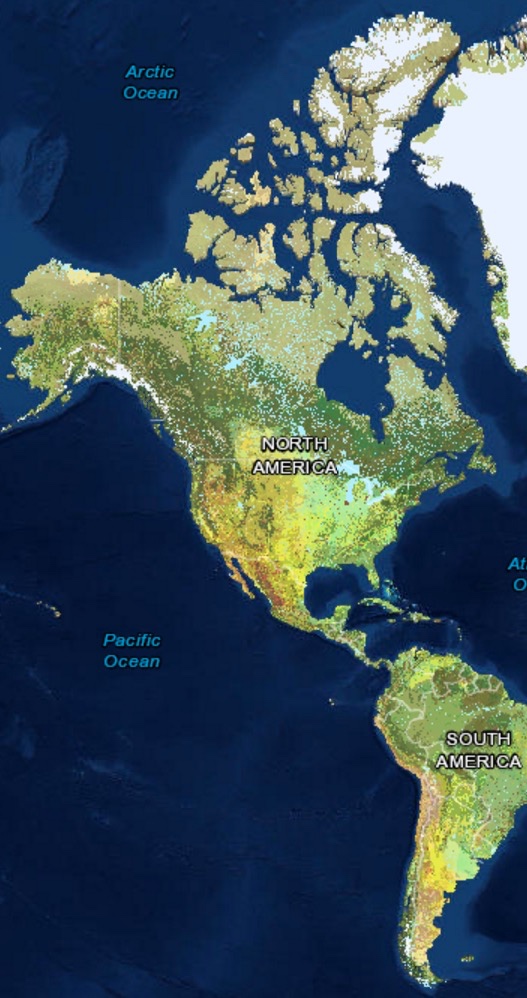 A Spatial Framework for the Location-Based Digital Ecosystem
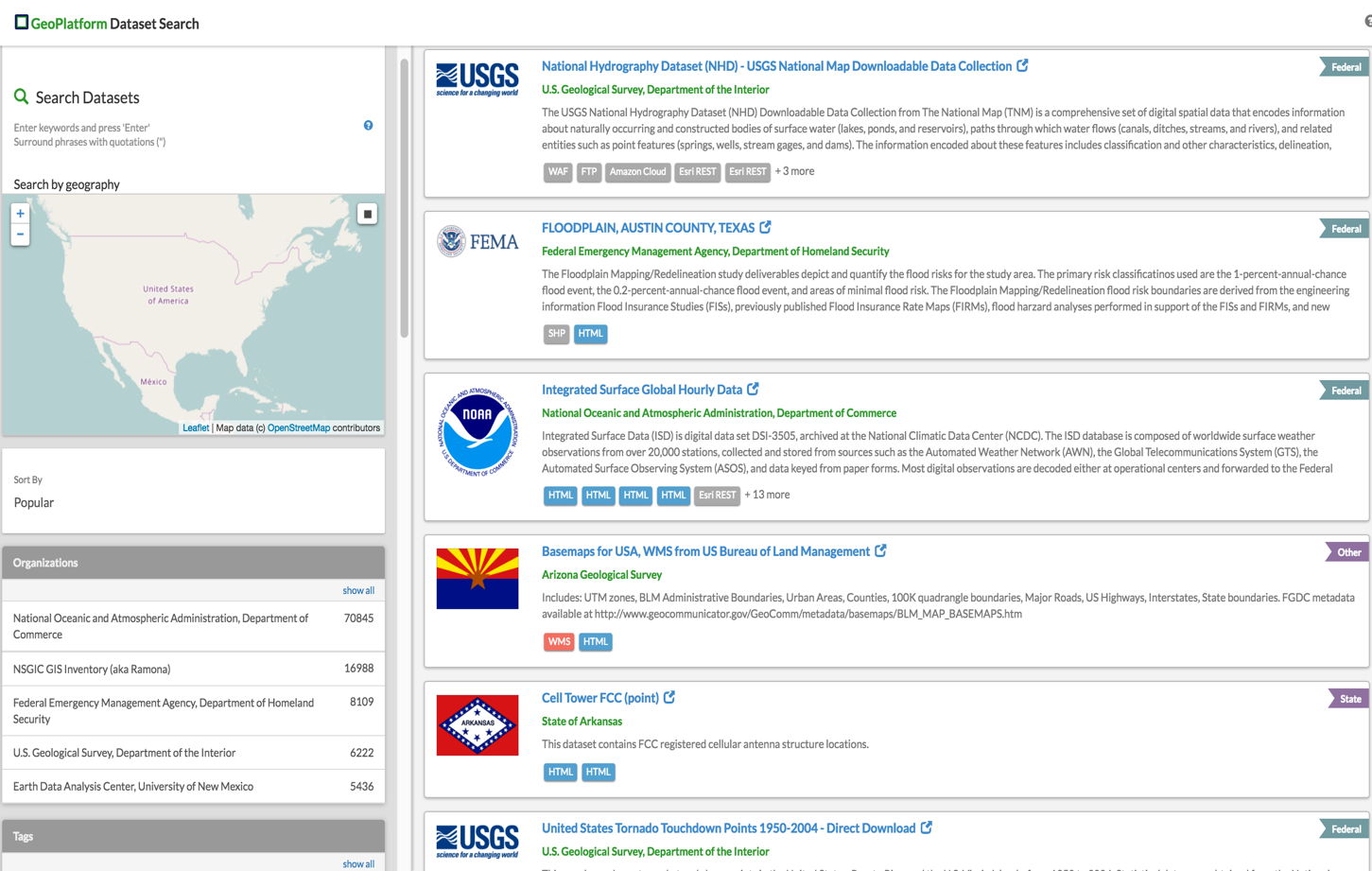 Use
Search
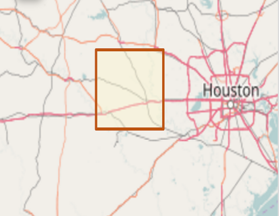 Water Availability
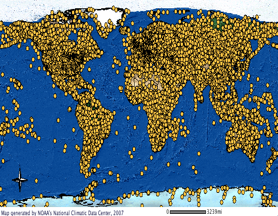 Find
Flood Planning
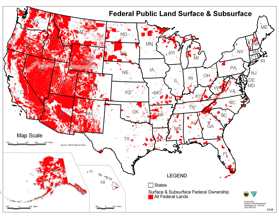 Climate Forcasting
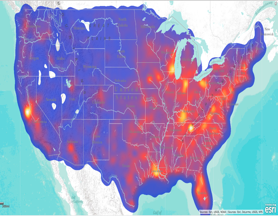 Land Management
Communications
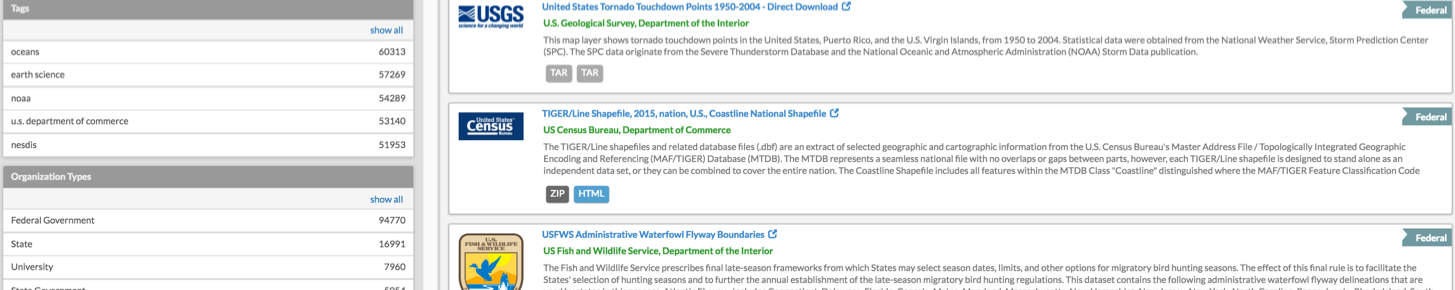 The GeoPlatform delivers trusted, nationally consistent, authoritative, geographically enriched social, economic, environmental and other data for understanding and decision making.
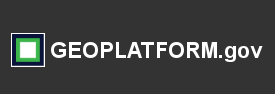 Data Services
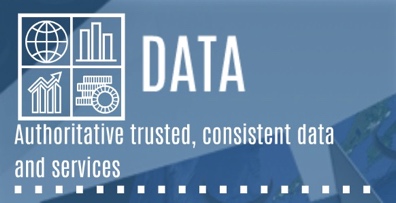 19
DATA
[Speaker Notes: The GeoPlatform delivers trusted, nationally consistent, authoritative geographically enriched social, economic, environmental and other data for data driven decision making using locational analytics.

Researchers, Analyst, resource managers and decision makers can use GP data to support analysis, planning, forecasting, and development of products and services.]
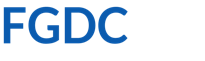 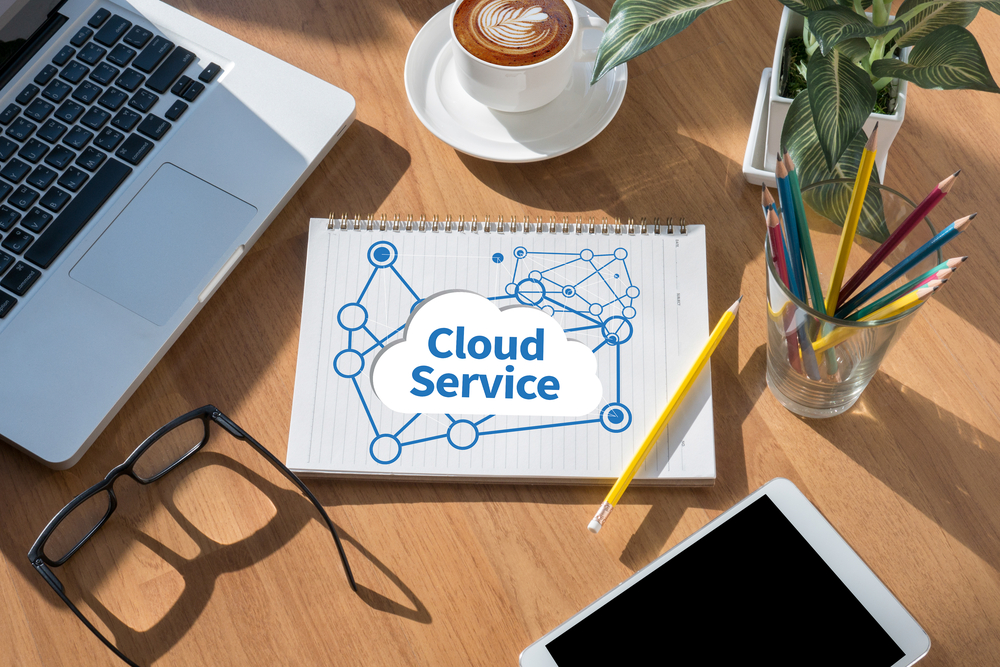 A Spatial Framework for the Location-Based Digital Ecosystem
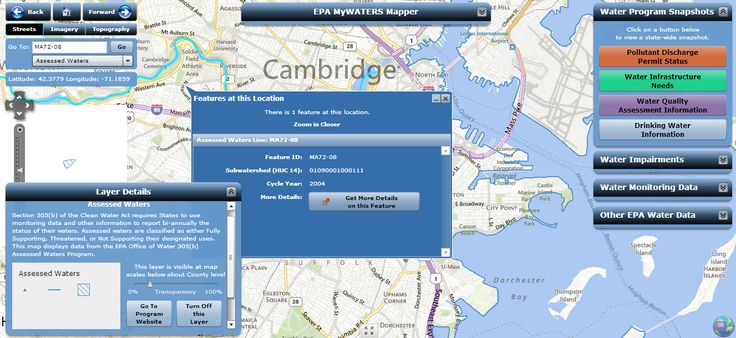 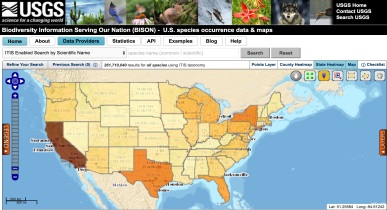 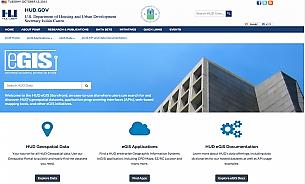 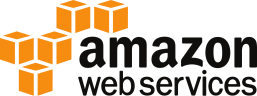 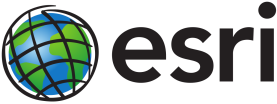 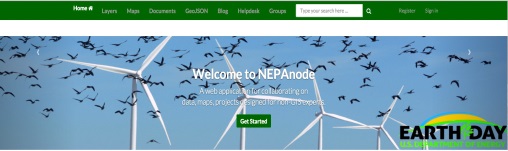 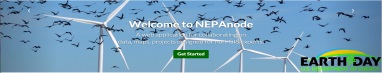 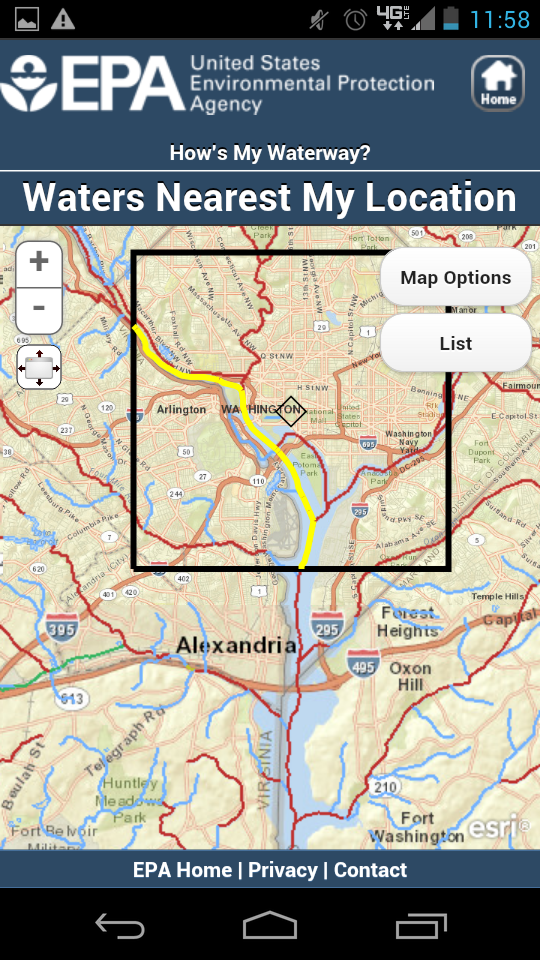 The GeoPlatform provides shared hosting infrastructure that allows agencies to publish their geospatial data, applications, and tools in a secure cloud-computing environment at a low cost.
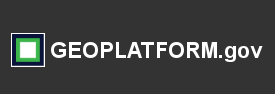 Welcome to NEPAnode an application to inform project planning, siting, and analysis of the potential social, environmental and resource impacts under the National Environmental Policy Act(NEPA).
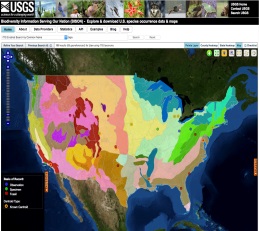 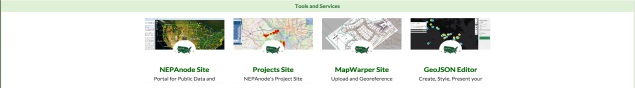 Shared  Services
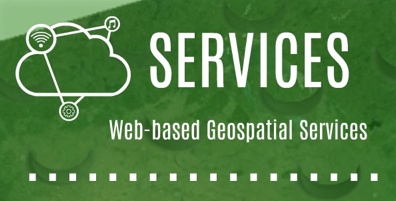 20
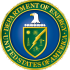 DATA
[Speaker Notes: Over the past 5 years we have conducted 37 pilot projects in the cloud and launched cloud platform services in 2016 for mission areas.

A few examples shown here include national water quality, housing and urban planning, environmental protection and biodiversity and ecosystem health. 

We currently offer:

Infrastructure, Platform, and software as a service through Amazon Web Services and ESRI.]
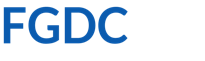 A Spatial Framework for the Location-Based Digital Ecosystem
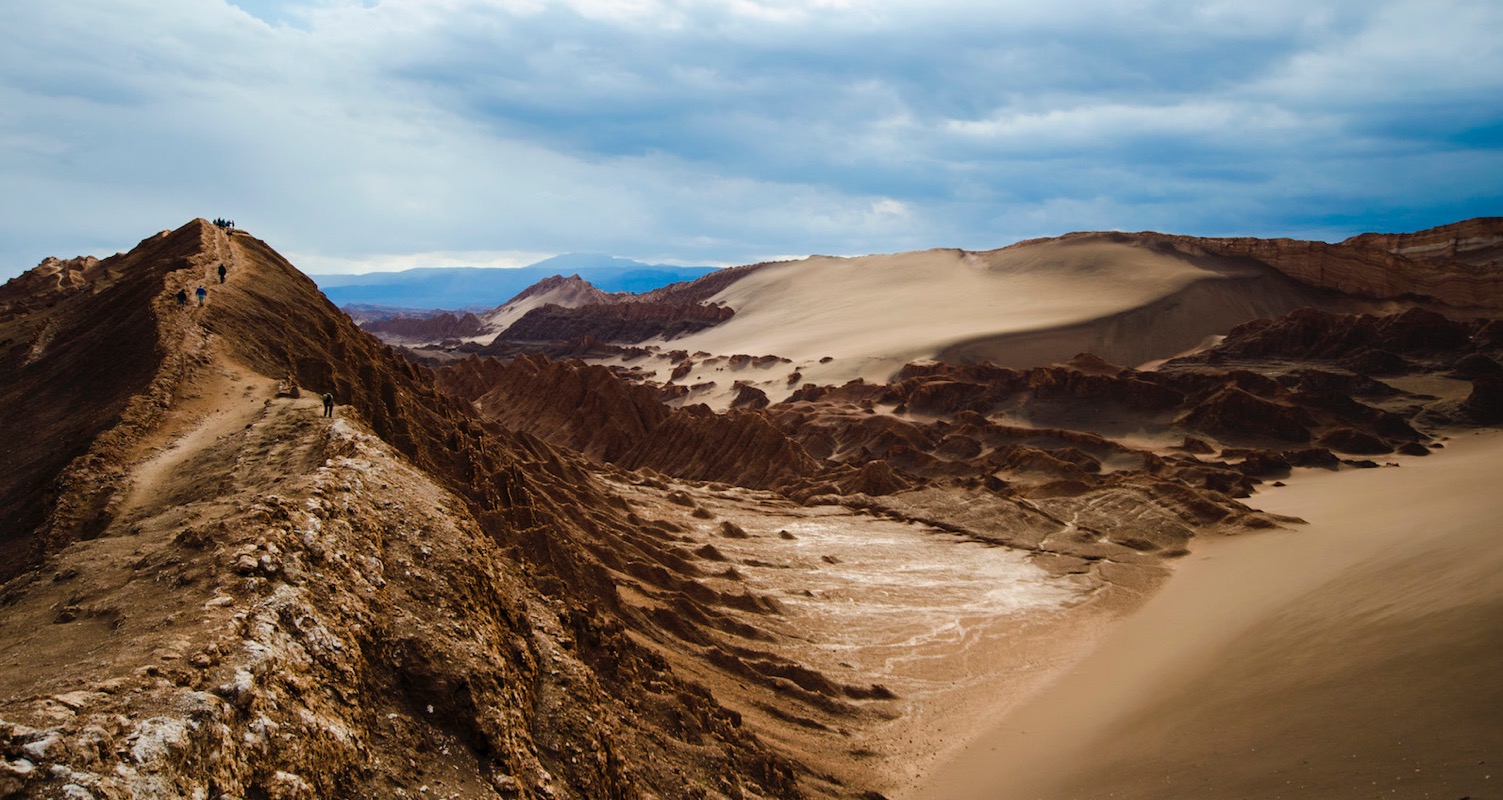 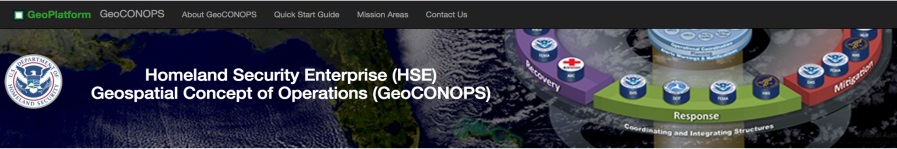 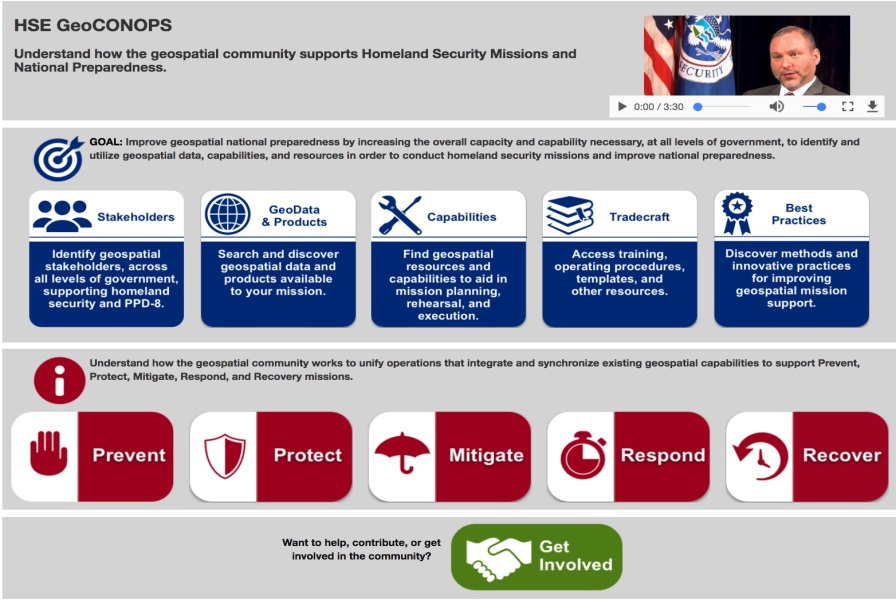 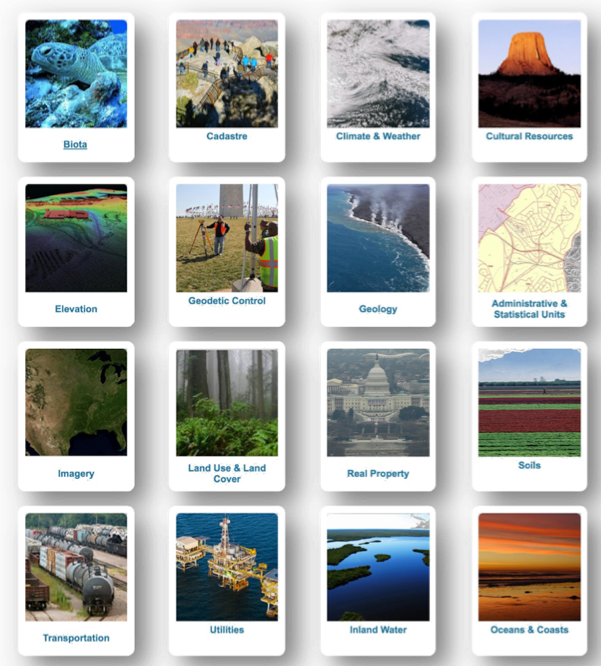 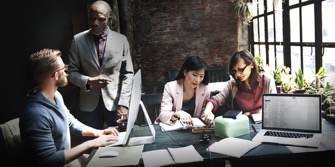 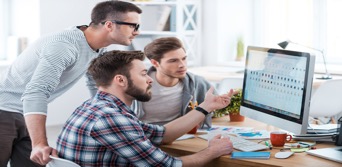 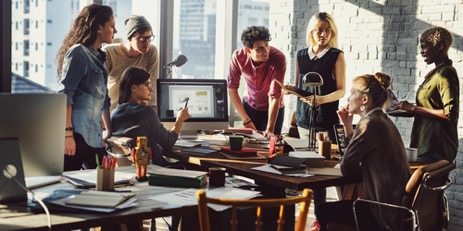 Biodiversity & Ecosystems
Climate & Weather
Cultural Resources
Cadastre
The GeoPlatform provides collaborative tools and social resources to  advance the use of geospatial resources by communities to achieve measurable  results.
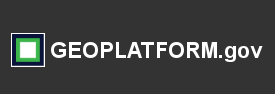 Geology
Administrative & Statistical Units
Geodetic Control
Elevation
Communities
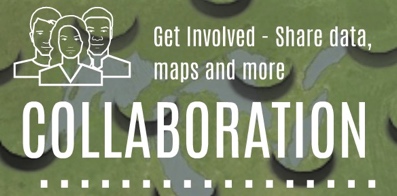 21
Land Use & Land Cover
Soils
Real Property
Imagery
Oceans & Coasts
Inland Water
Utilities
Transportation
[Speaker Notes: Our community resources help thematic communities leverage geospatial data to develop applications, tools, products and services that support understanding and decision-making.  As an example our Homeland security and national preparedness community have established a collaboration resource to plan for and respond to a national disaster.]
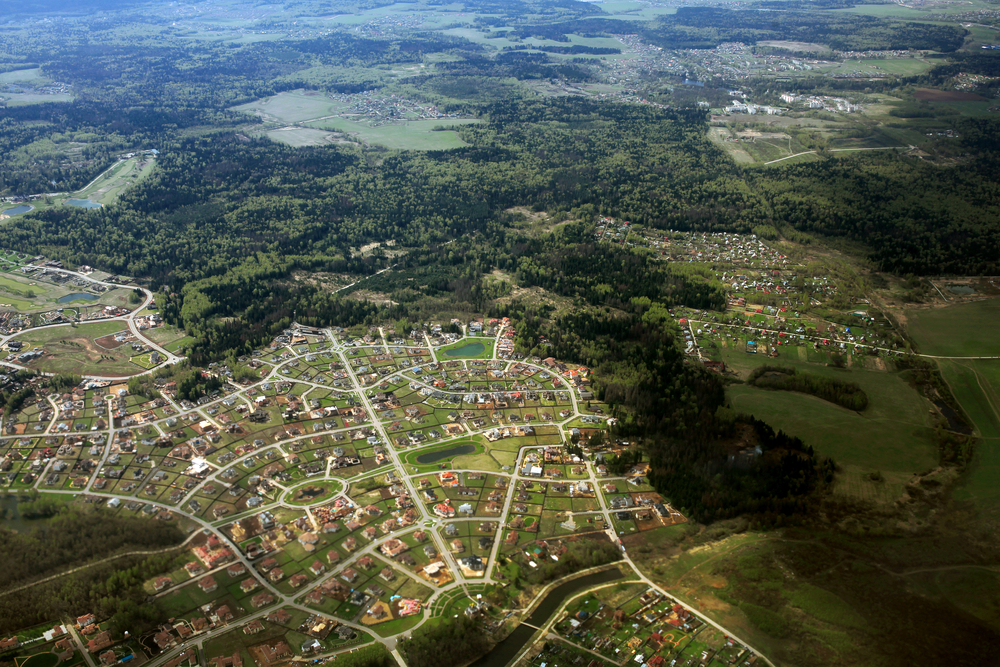 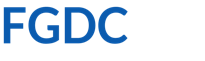 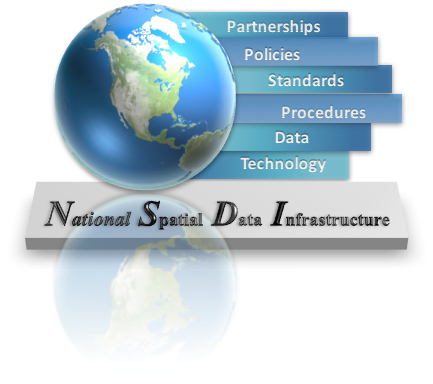 Linking Geographic Information
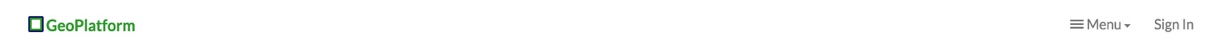 International Collaboration
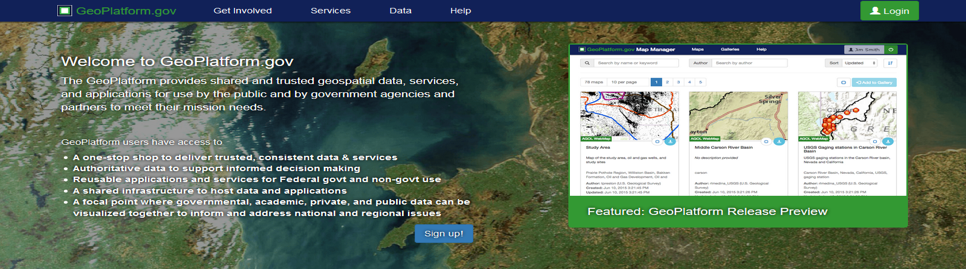 ARCTIC SDI
GeoSUR
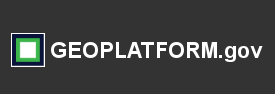 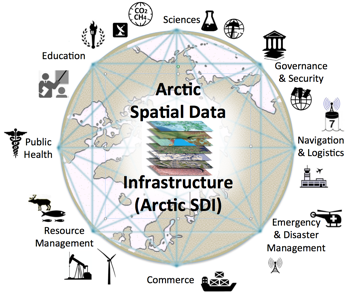 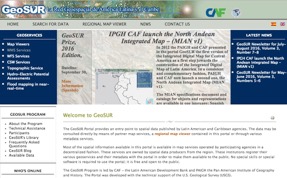 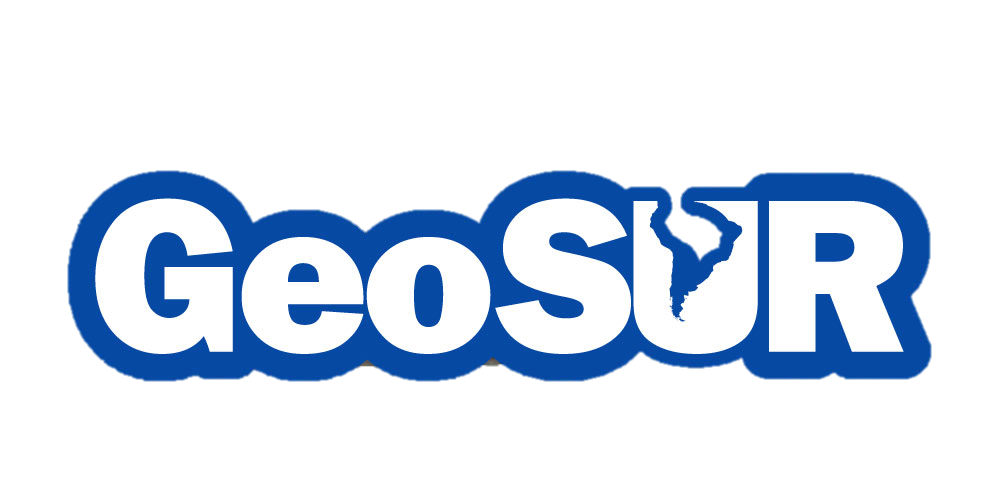 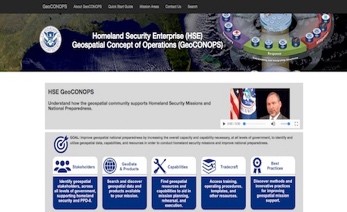 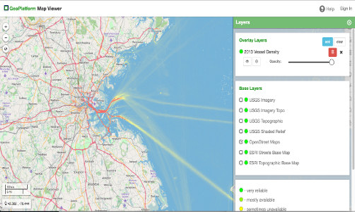 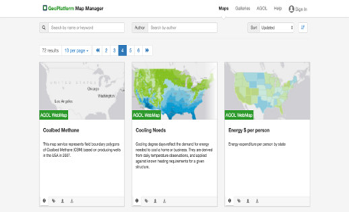 Regional
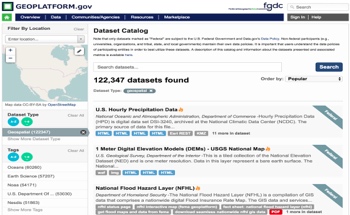 GLOBAL Earth Observation System of Systems (GEOSS)
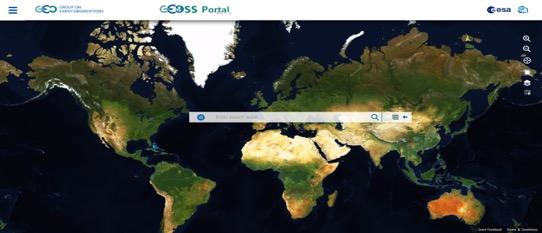 National
Local | State | Tribal | Federal | Academia | Professional
Data Catalog
Communities
Tools
Products
Global
Global
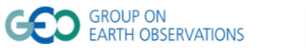 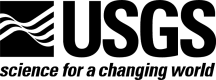 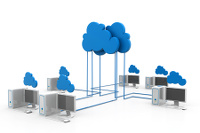 22
22
Services
[Speaker Notes: The NSDI partnership has contributed to national, regional and international SDI Platform development and sustainment efforts.  Examples include the U.S. Platform, the Artic SDI, GeoSur and to GEOSS through the group on Earth Observations. 

Mateusz Hordjk from your staff participated in our GEOSS architecture efforts this year.]
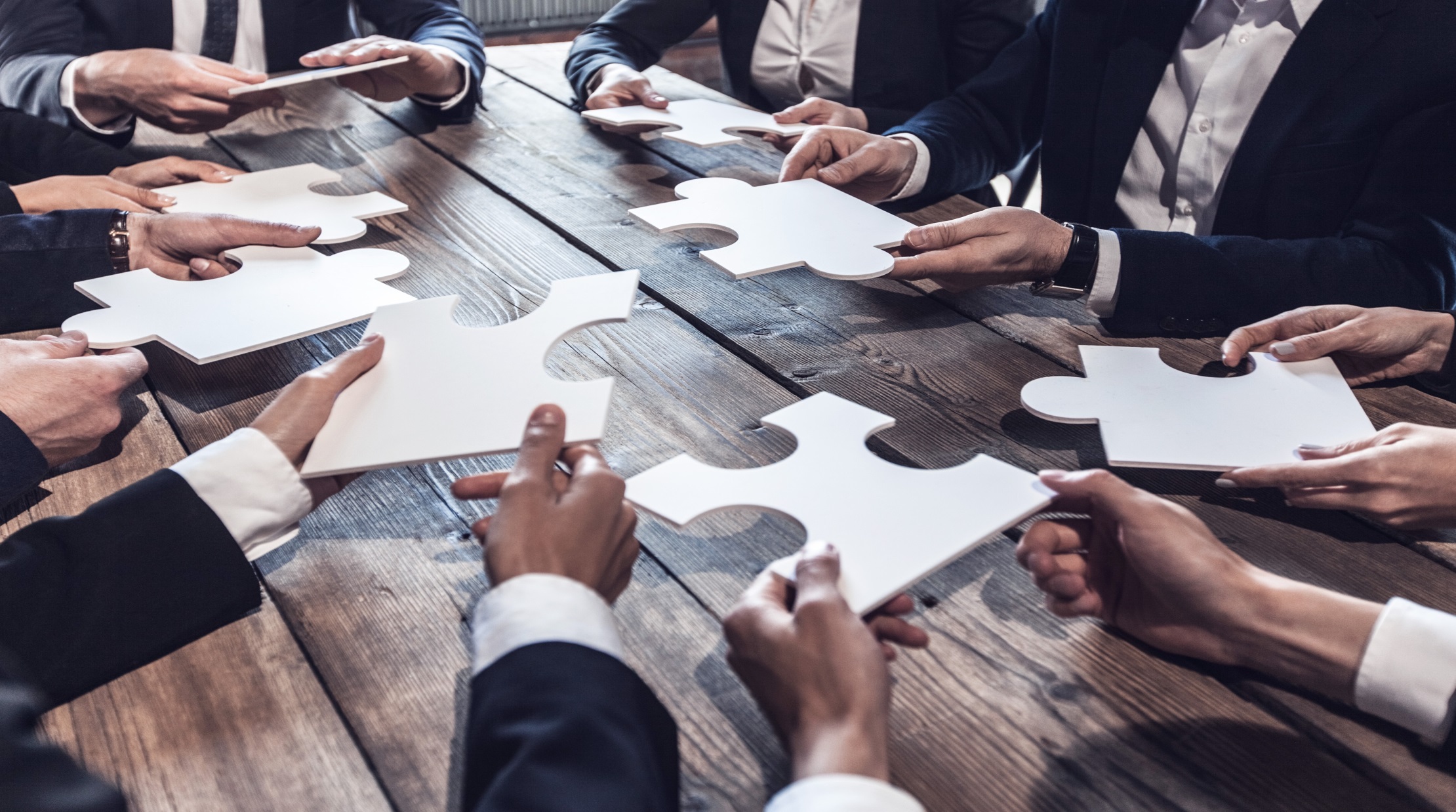 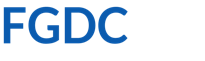 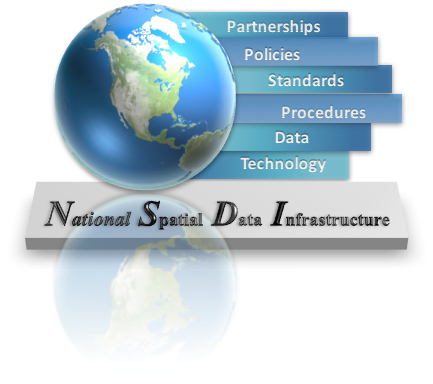 Linking Geographic Information
Opportunities for Cooperation
Linked Data
Architecture and Standards
Lessons Learned and Best Practices
Open Data
Joint Research and Development
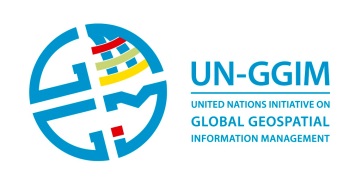 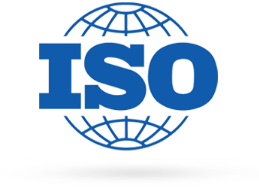 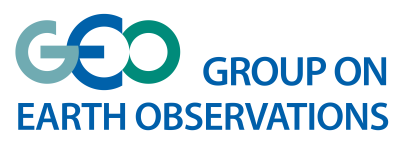 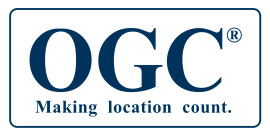 23
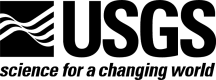 [Speaker Notes: We have identified additional opportunities for collaboration that include:

Knowledge transfer on lessons learned, best practices, architecture, standards, advancing open data and joint research and development on regional and global activities like GEOSS]
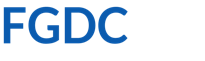 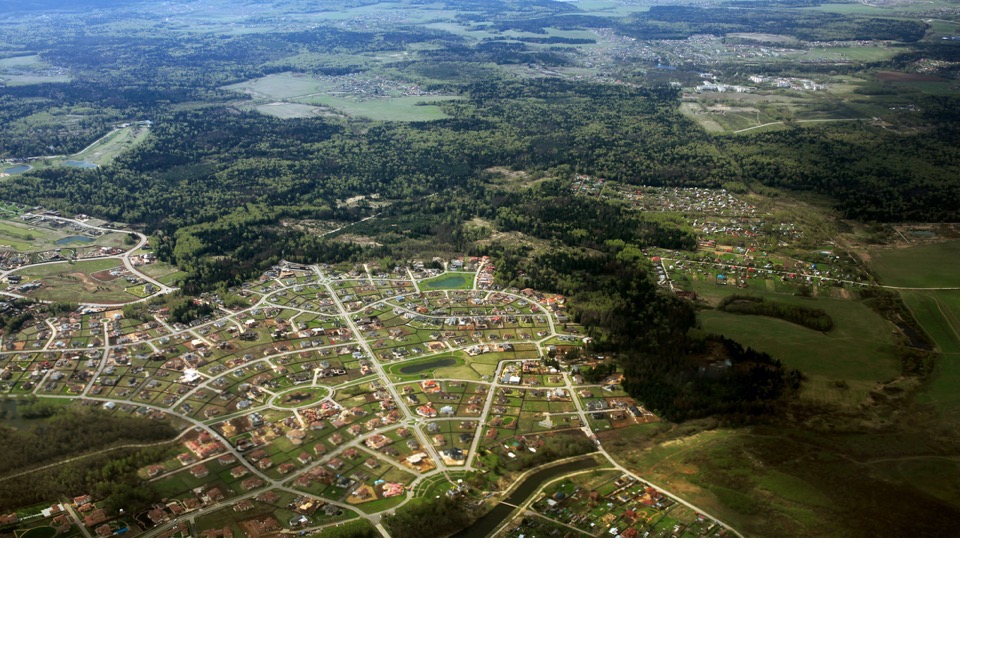 Linking Geographic Information
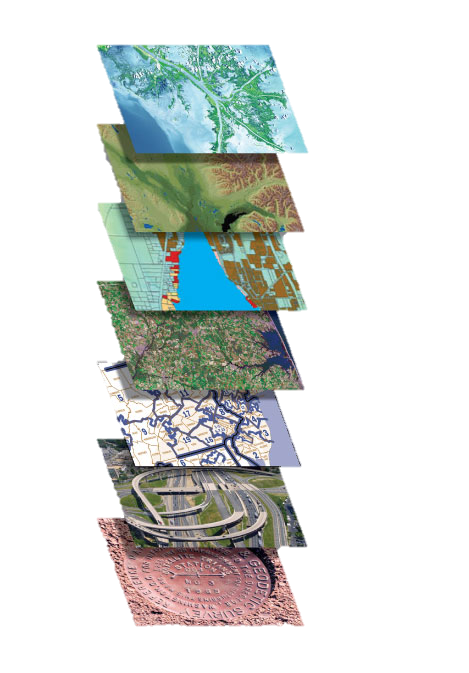 QUESTIONS?
Contact: FGDC@FGDC.gov
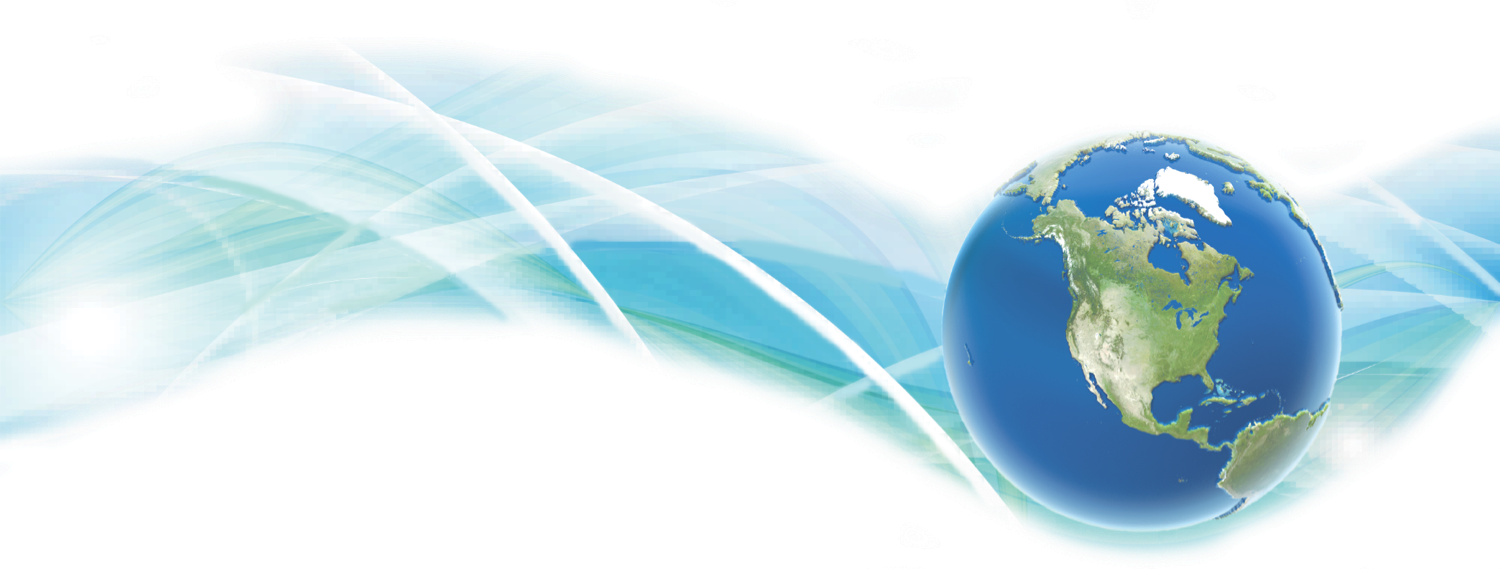 Partnerships
Policies
Standards
Procedures
Data
Technology
National Spatial  Data Infrastructure
The NSDI Provides a framework of polices, standards, procedures, data and technology to support the effective coordination and sharing of spatial information among a community of stakeholders.
24
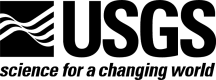 [Speaker Notes: This completes my presentation on US efforts to establish a National spatial data infrastructure.  I hope you found this information helpful and I am happy to answer any questions you may have.]